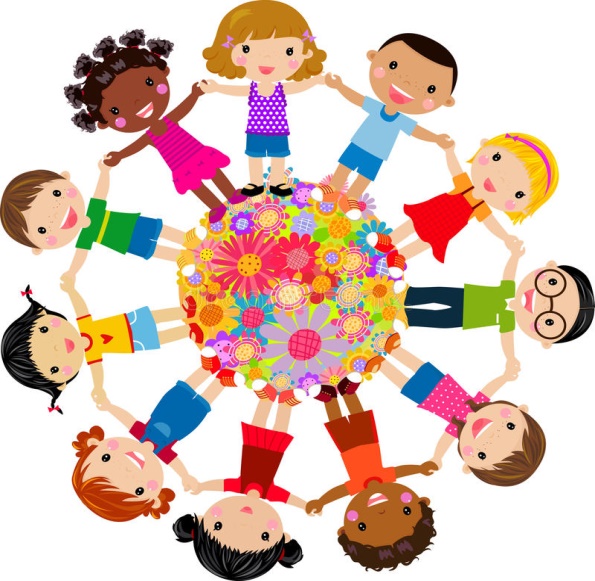 Українська мова
2 клас 
Досліджую речення
Урок 98
Визначаю головні слова в реченні
Налаштування на урок
Сьогодні в нас урок звичайний,
Та вчить багато нас чому.
Хай буде він для нас повчальний!
За це подякуєм йому!
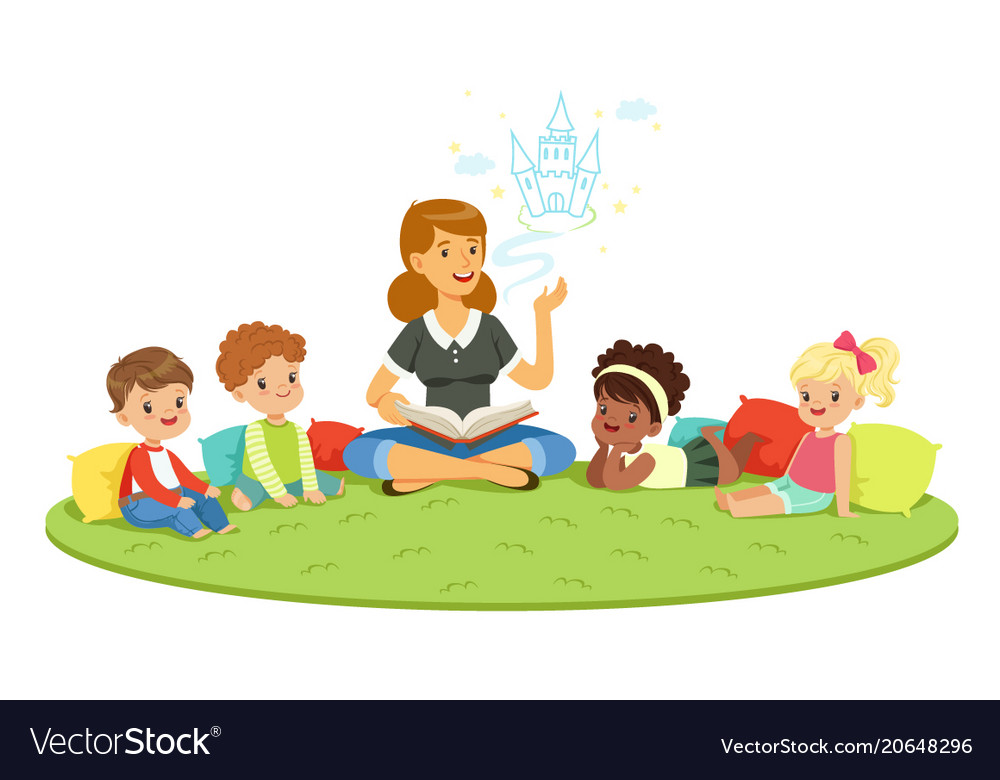 Вправа «Інтонація»
Прочитай з різною інтонацією речення-вітання 
«Радий/рада бачити!»
здивовано
з питанням
з образою
з радістю
замріяно
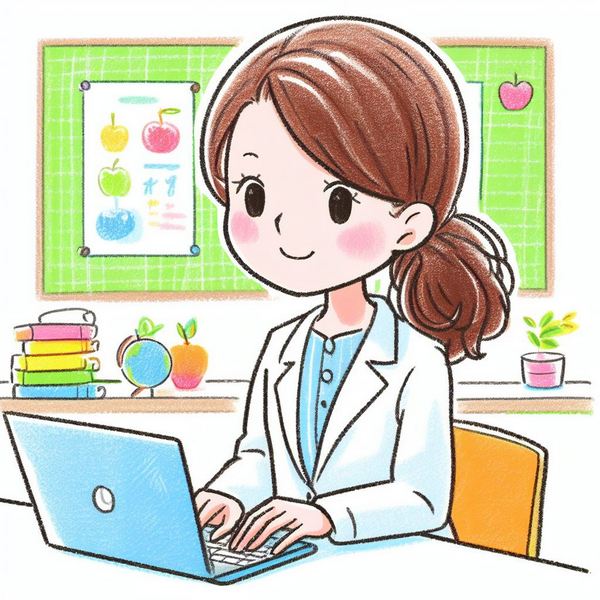 Як ти гадаєш, чому попри однаковий зміст речень ми сприймаємо їх по-різному? 
На якій інтонації тобі хотілося б залишитися?
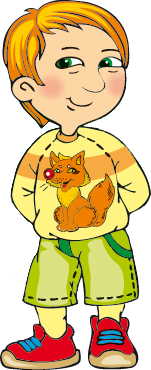 Асоціація «Речення»
Протягом кількох уроків ми вивчаємо тему «Речення». Що ти уявляєш, коли  чуєш це слово?
складається зі слів
питальні
окличні
Речення
розповідні
неокличні
у кінці ставимо розділові знаки .!?
спонукальні
Гра «Знаки»
?
Півнику, мій півнику, що ти наробив …
Півнику меншому голову розбив …
Як тобі не соромно меншого бити …
Я не буду, півнику, більш тебе любити …
І  пшонця не дам тобі, не наллю води …
Помирися з меншим, зараз підійди …
Помирились півники і пішли в садок …
І обом сипнула я жменьку крихіток …
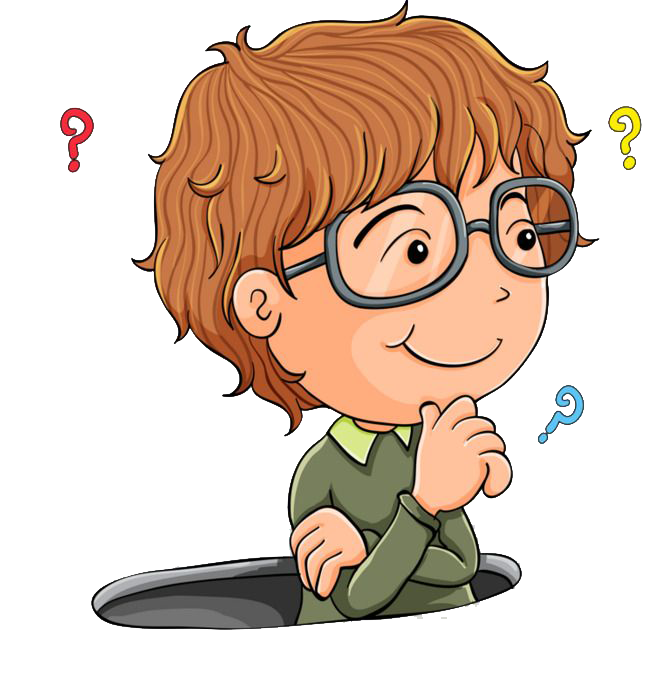 !
?
!
!
!
.
.
.
!
?
До чого закликає вірш?
Дружити, не битися!
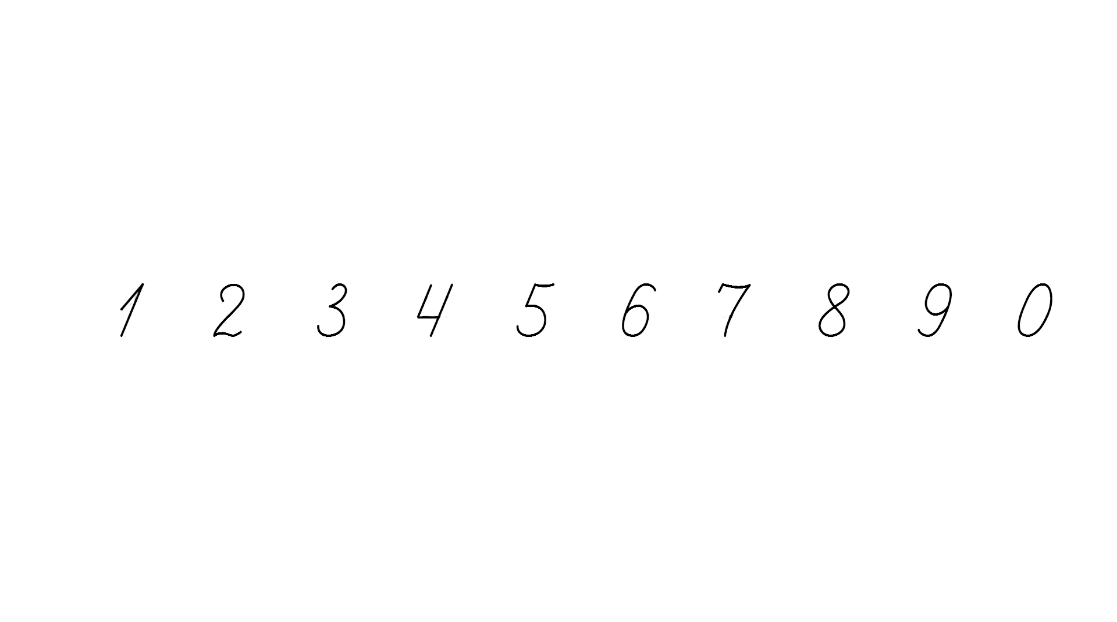 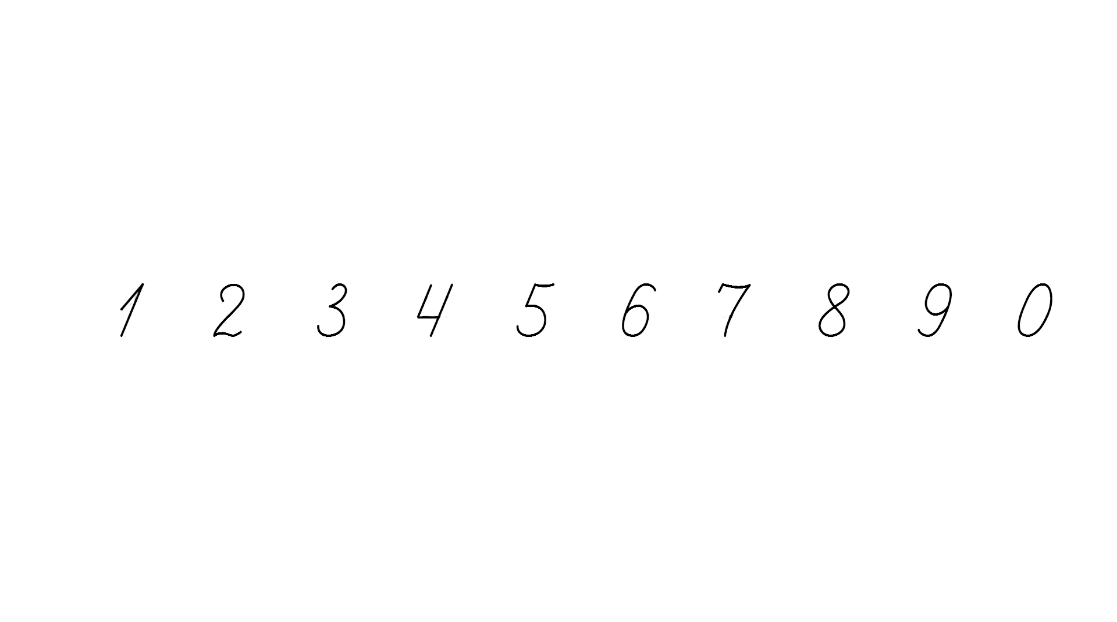 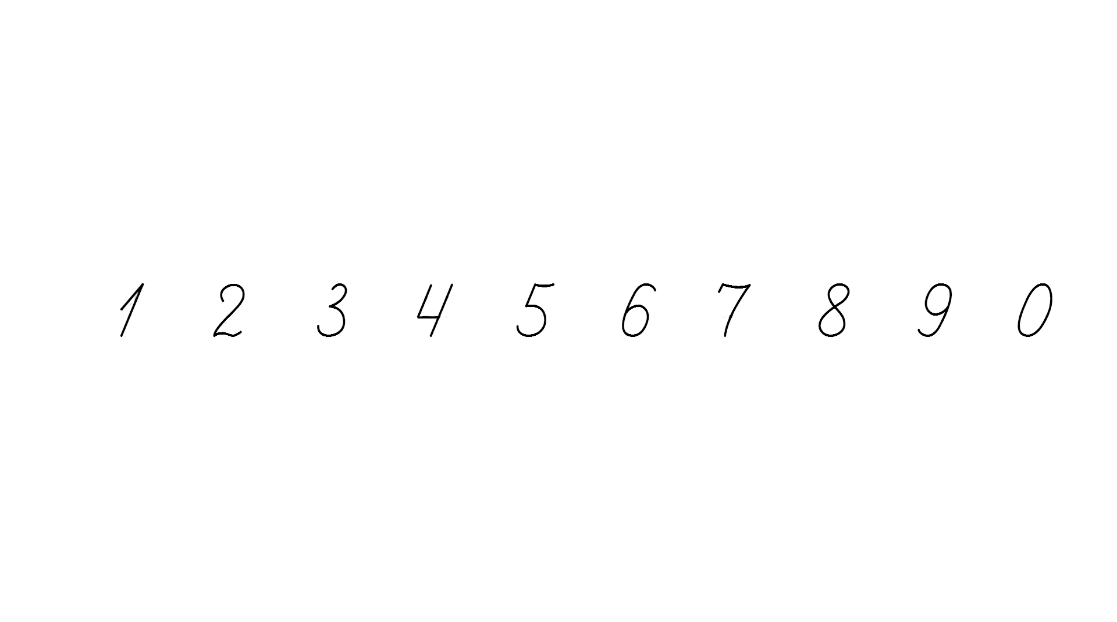 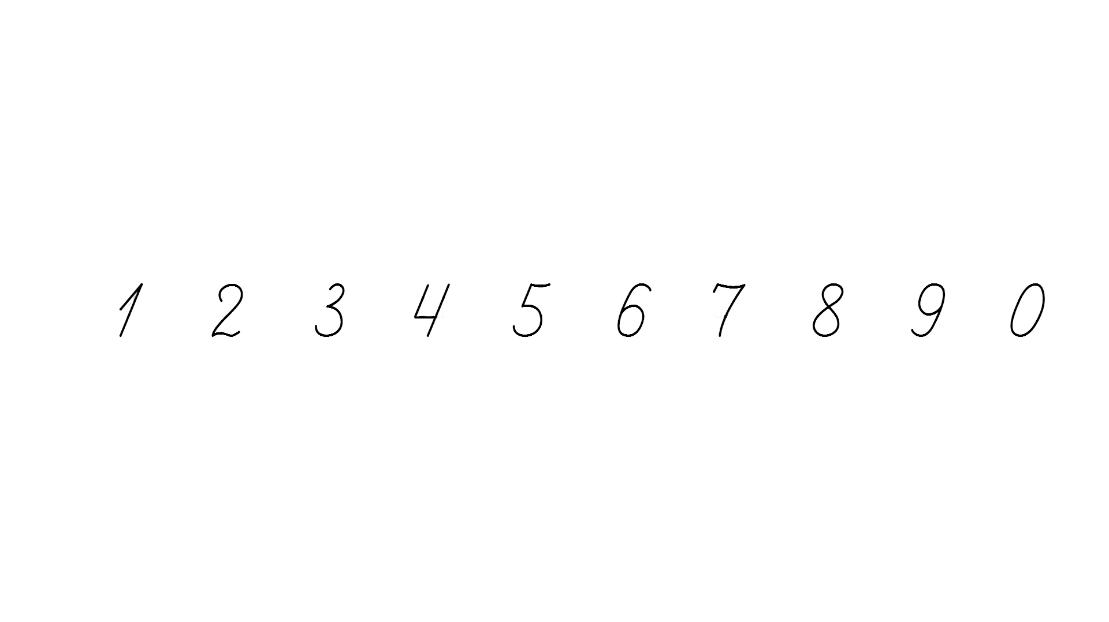 Повідомлення теми уроку
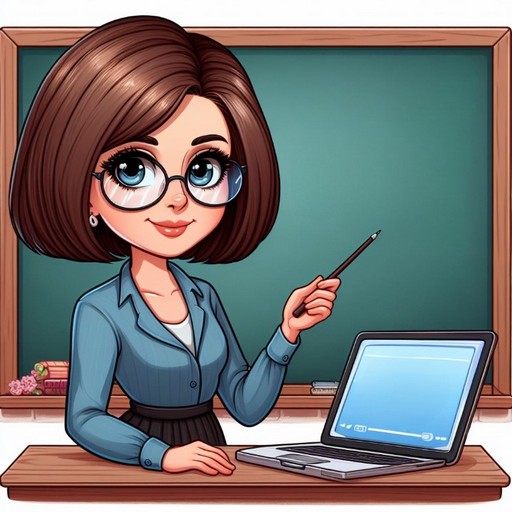 Сьогодні на уроці української мови ми будемо вчитися визначати головні слова в реченні, встановлювати зв'язок між ними за питаннями.
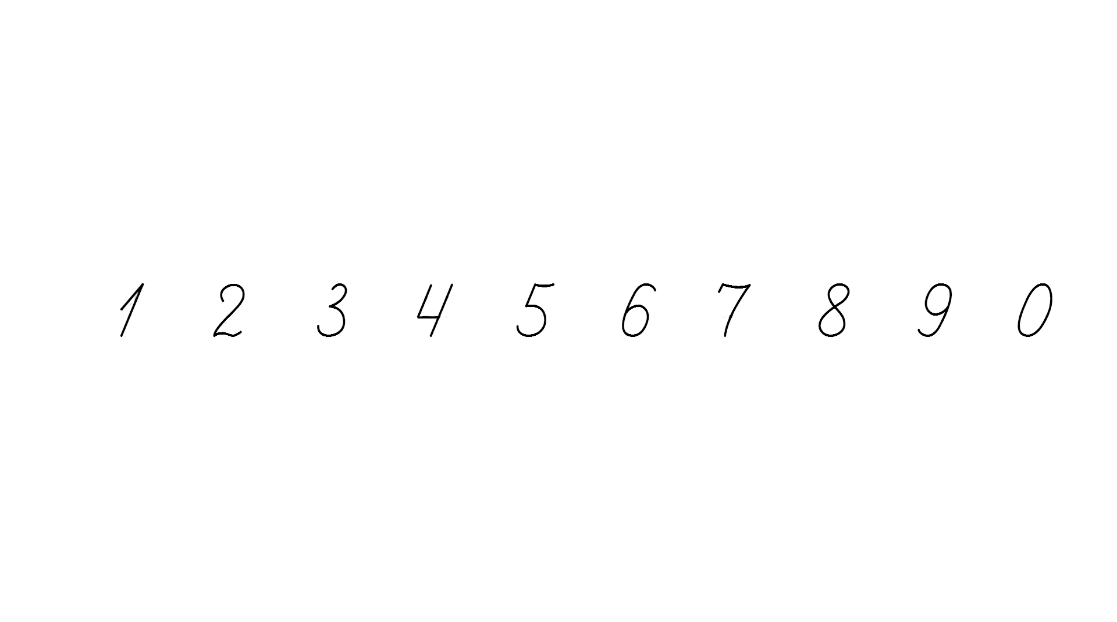 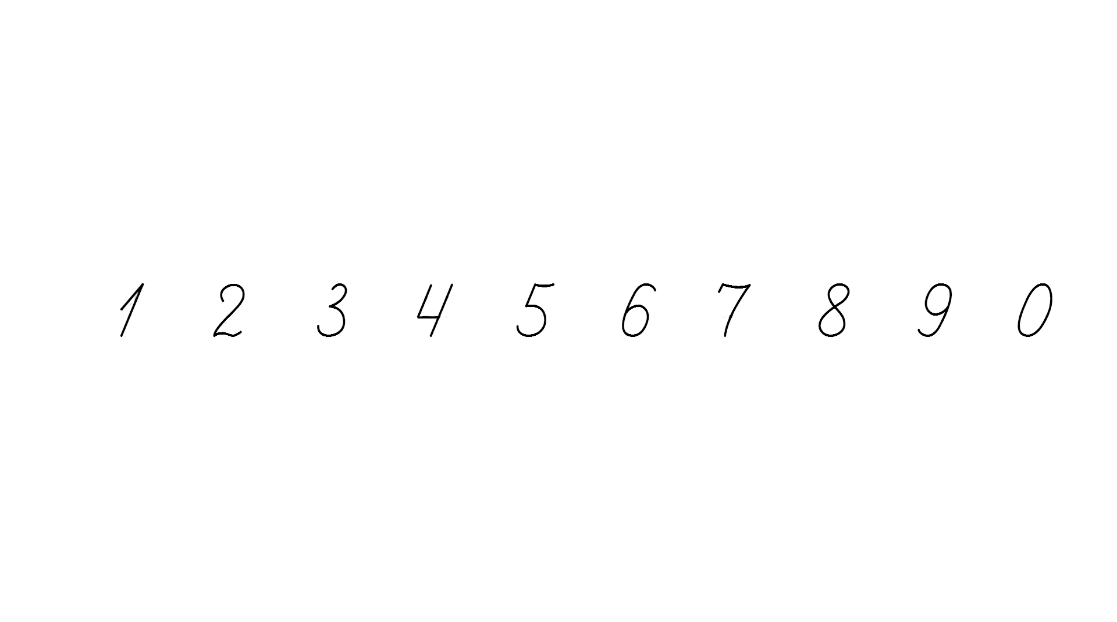 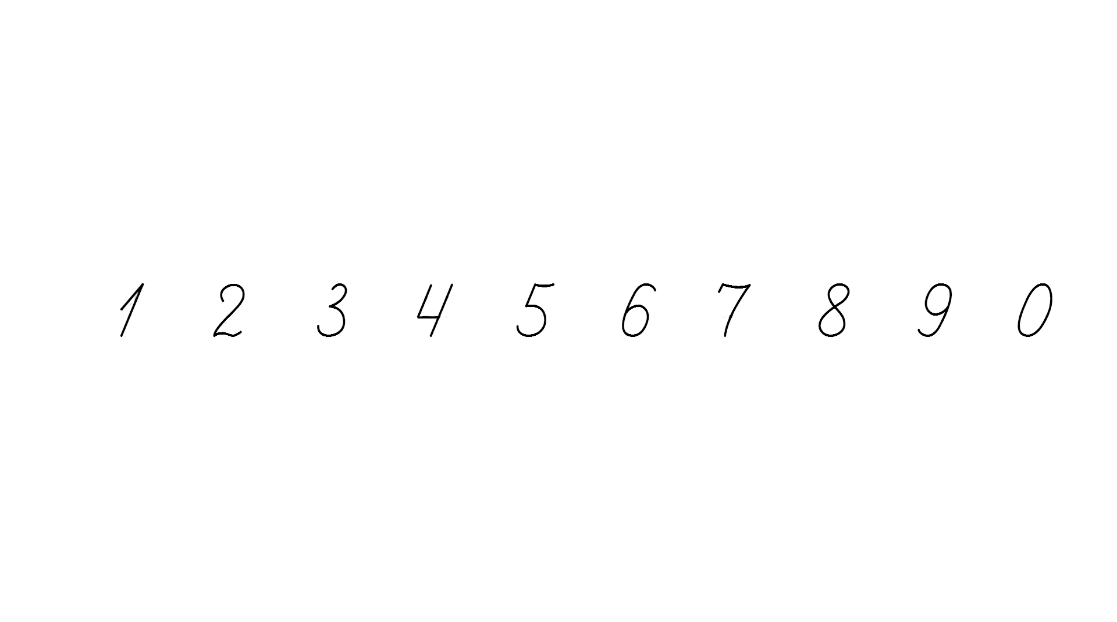 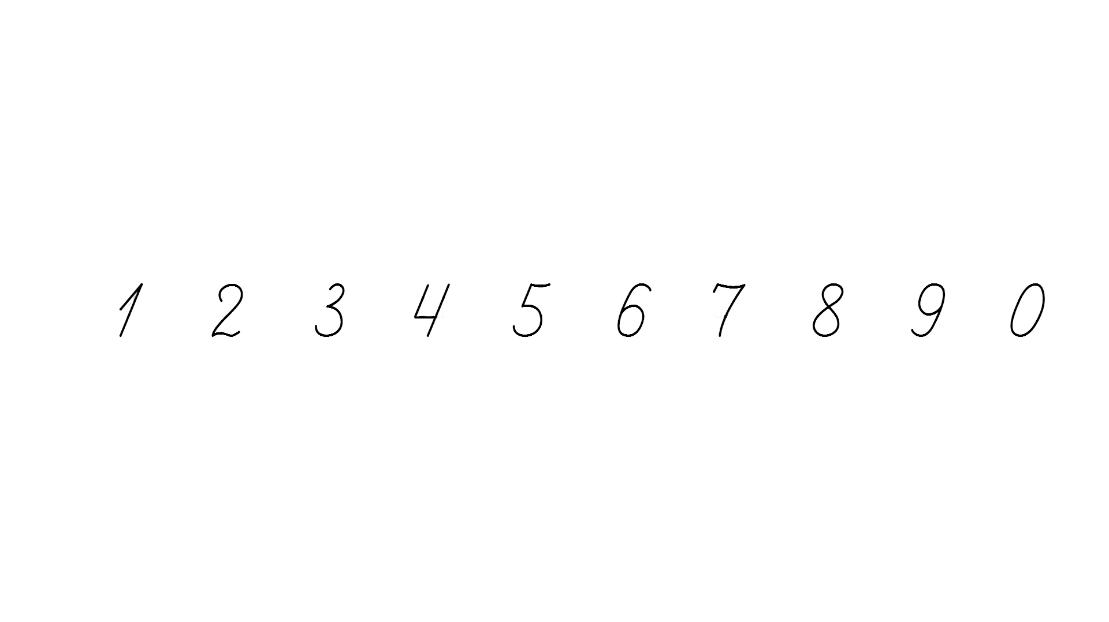 Словникова робота
Прочитай слова. Які букви в них пропущені? Запиши, вставляючи букви. Постав наголоси в словах. Підкресли вставлені букви. Який день тижня ти любиш найбільше?
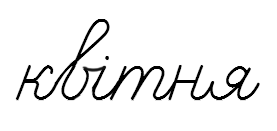 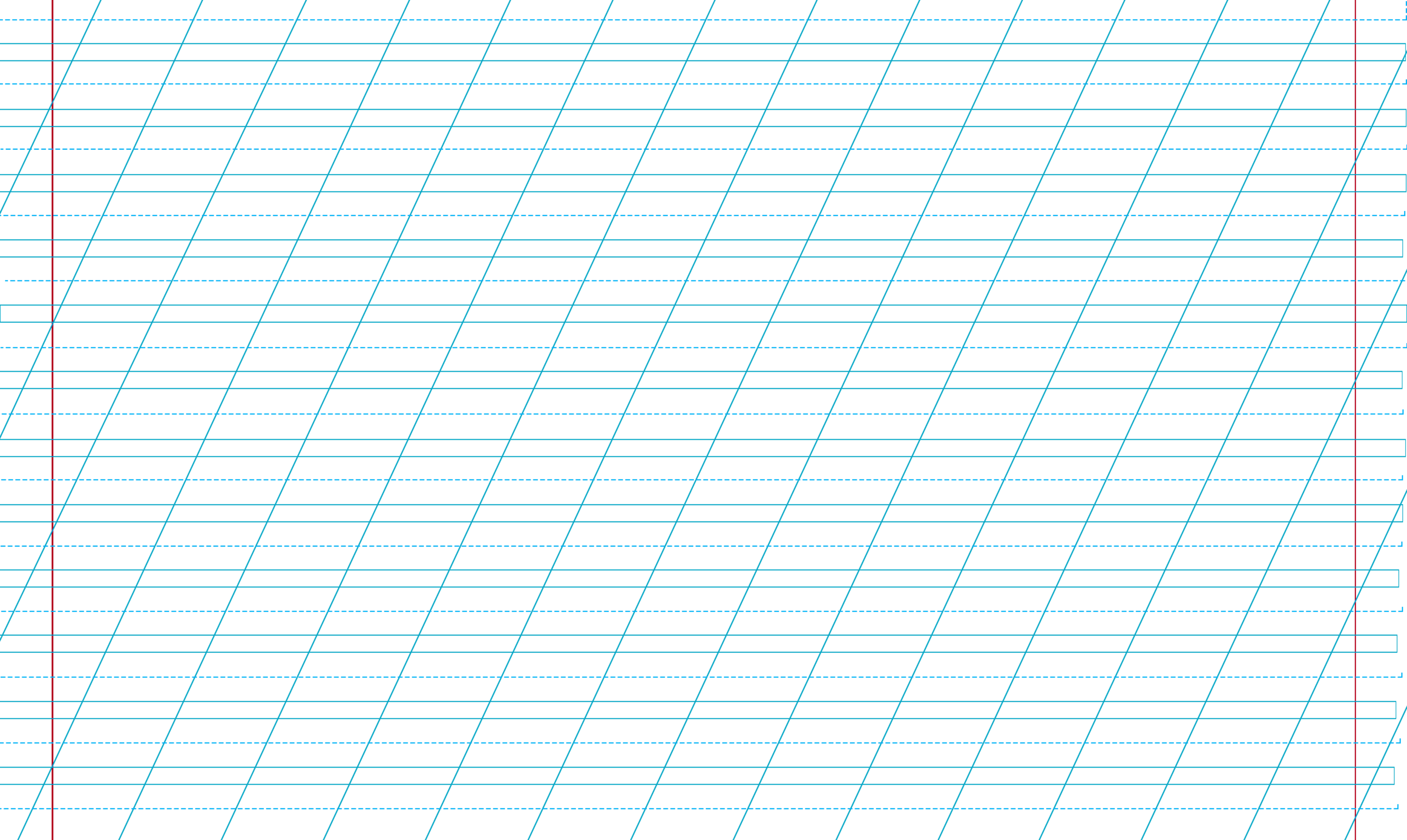 е
е
е
е
П_н_дíлок, с_р_да, ч_твер, п’ятн_ця, н_дíля.
о
и
е
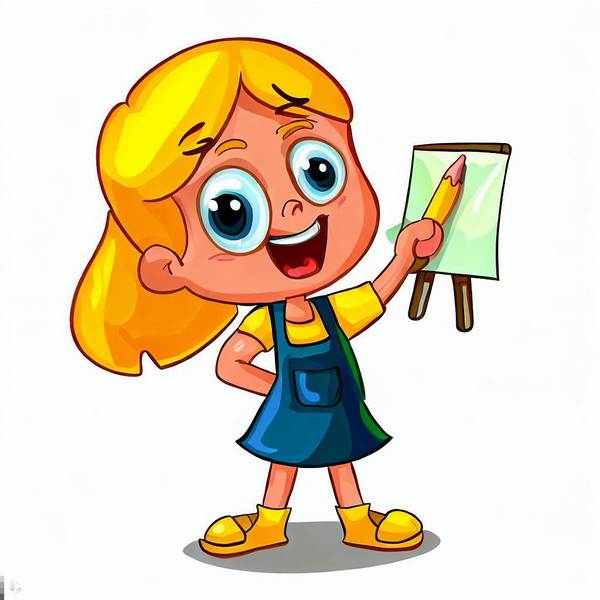 Йому щодня неділя.
Прочитай речення. Поясни, як ти його розумієш? Запиши це прислів’я з пам’яті.
Прочитай, де провів вихідний день Ґаджик.
У неділю Ґаджик побував на дні океану. Його зацікавили різнокольорові рибки. Дуже здивувала своєю поведінкою мудра черепаха. А велика акула навіть трохи налякала.
     Це незвичне видовище називається океанаріум.
Проведи дослідження!
Визнач, про кого говориться у записаному реченні. Підкресли це слово однією рискою.
Що зробила черепаха? Підкресли це слово двома рисками.
Перевір, чи буде зрозумілим речення без цих слів.
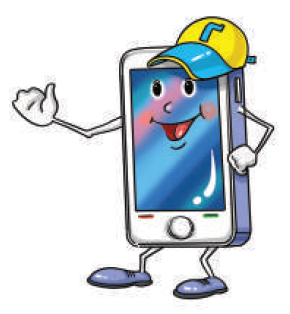 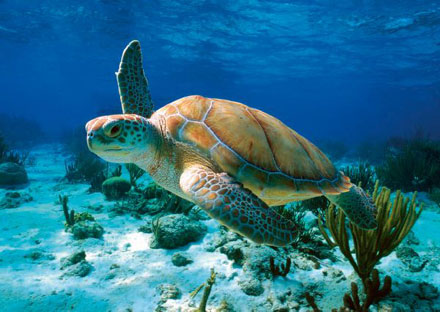 Ґаджик дізнався, що ці слова називаються головними в реченні.  Як думаєш чому? Перевір свої думки за правилом.
Запиши виділене речення
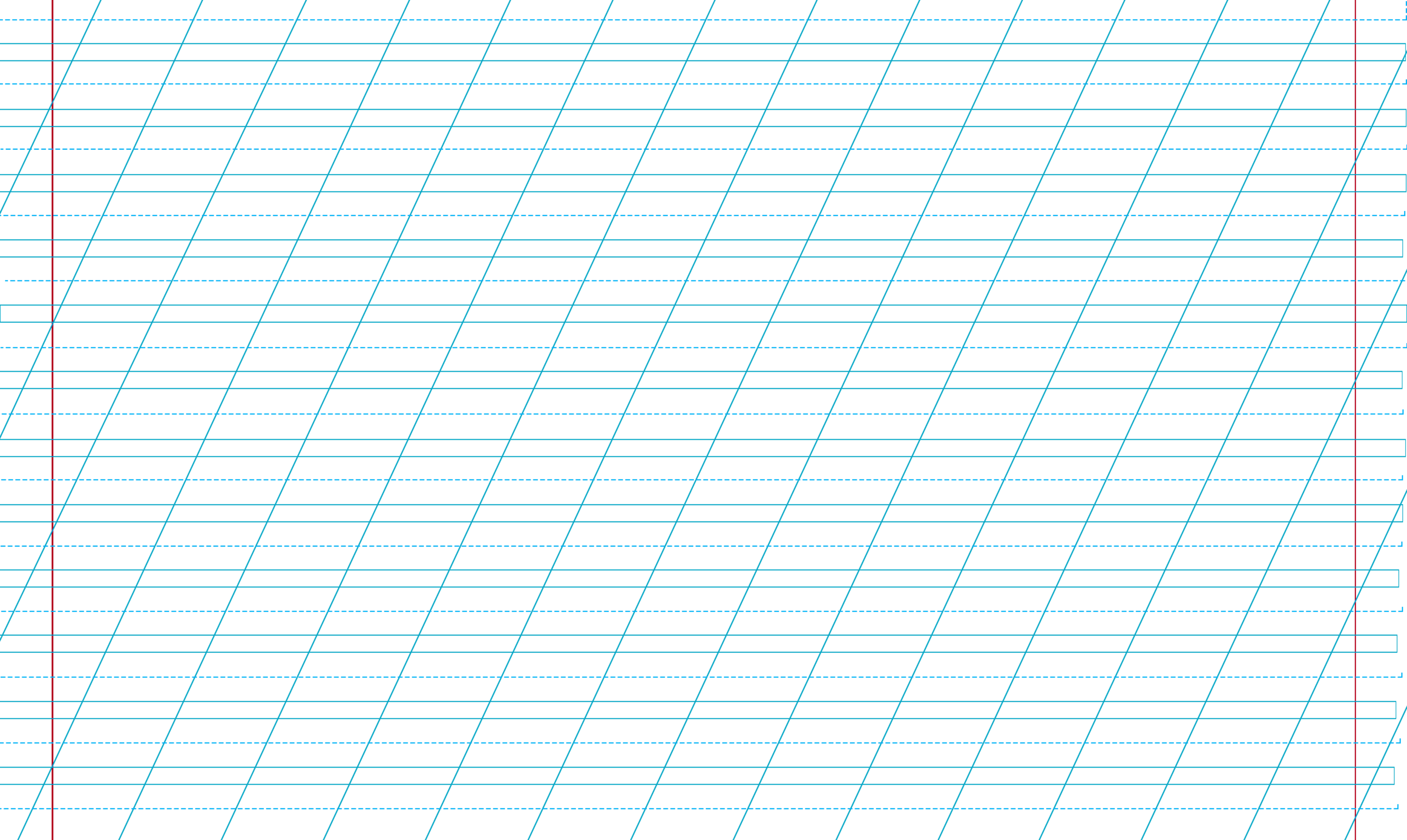 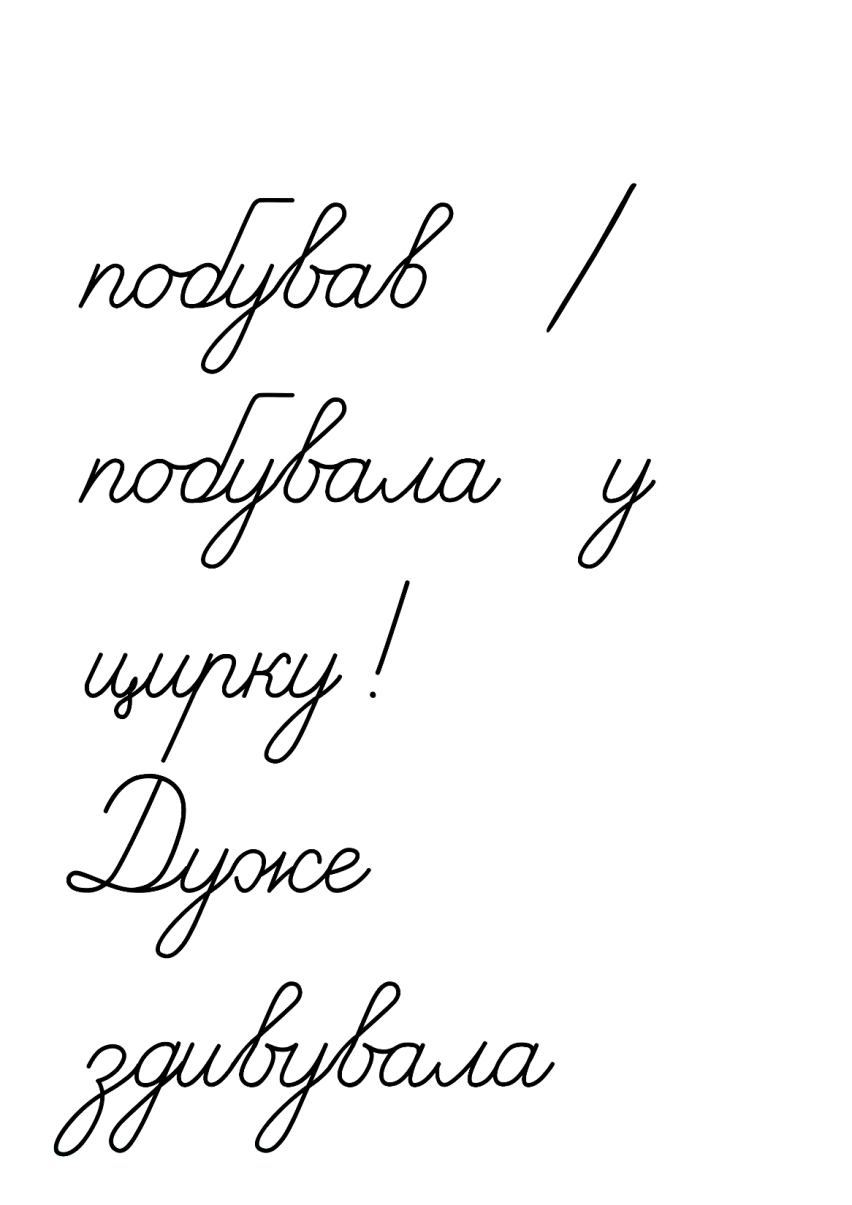 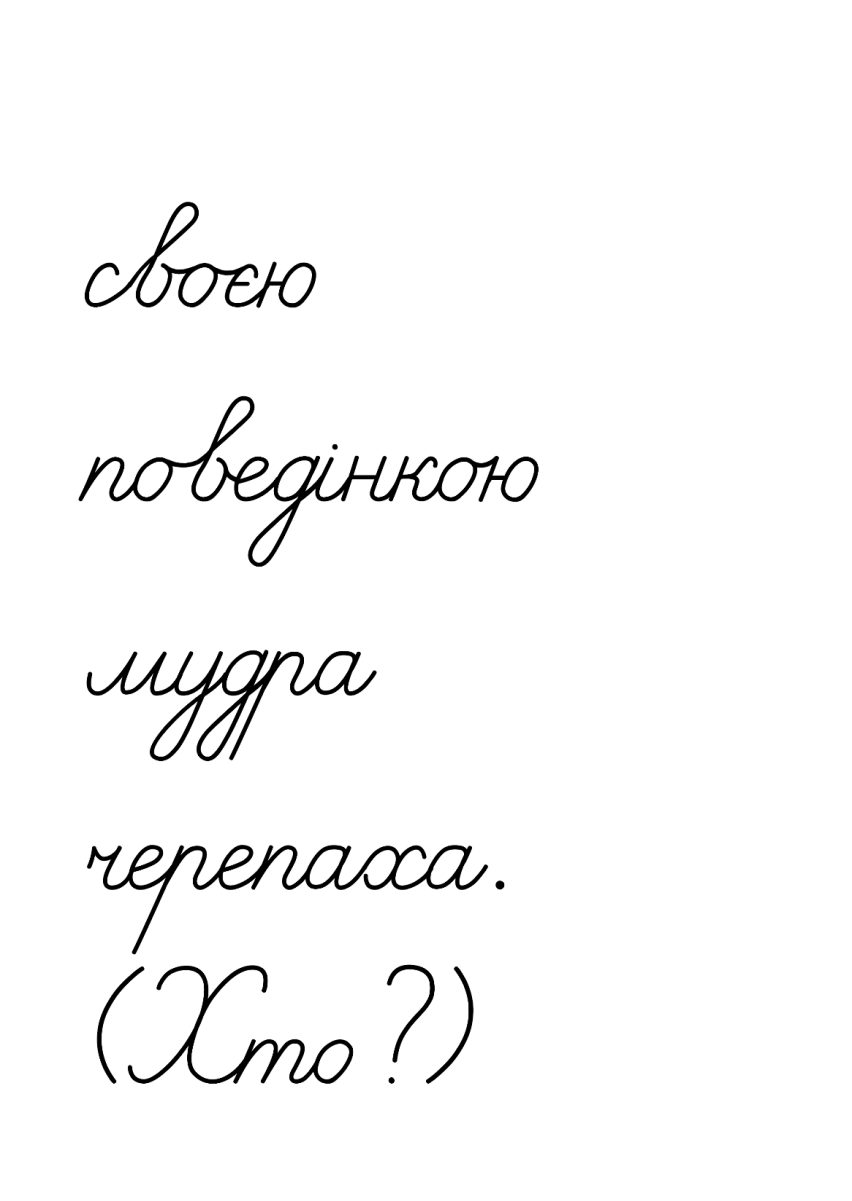 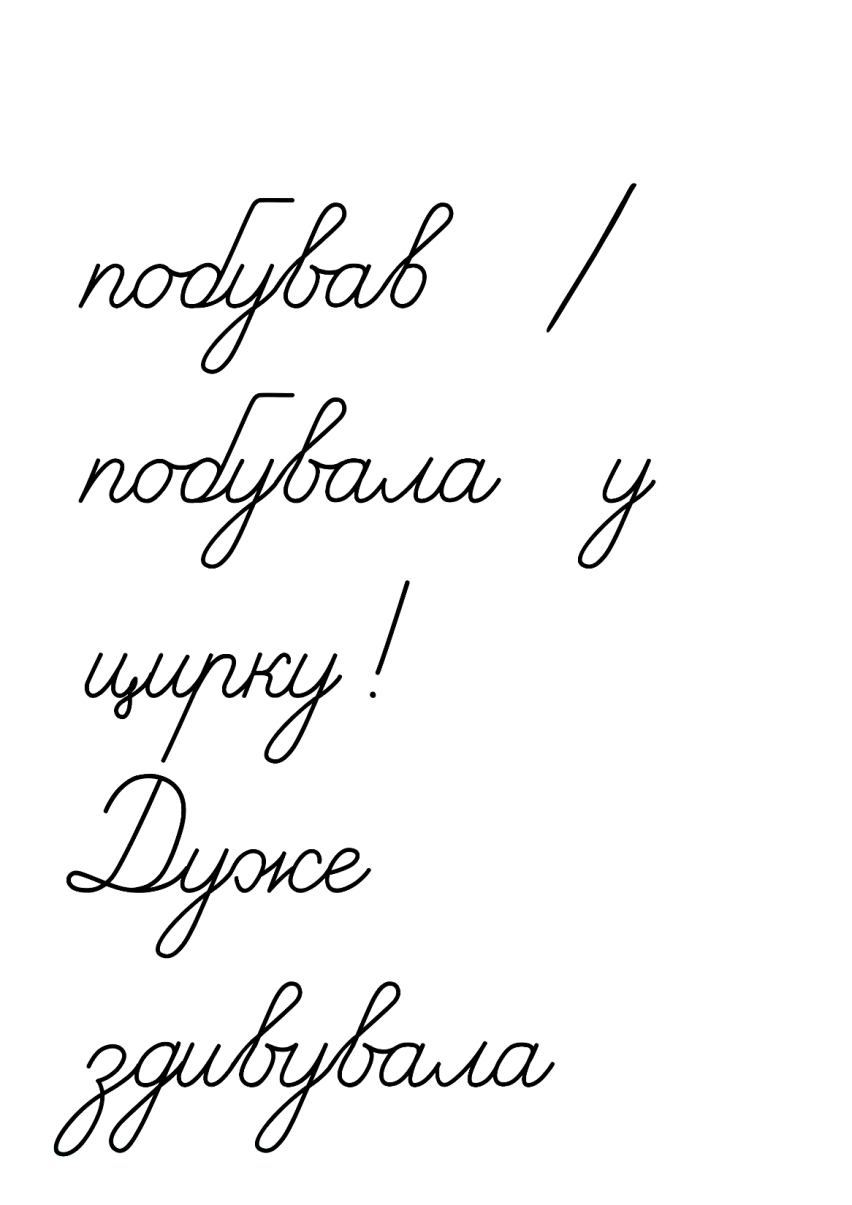 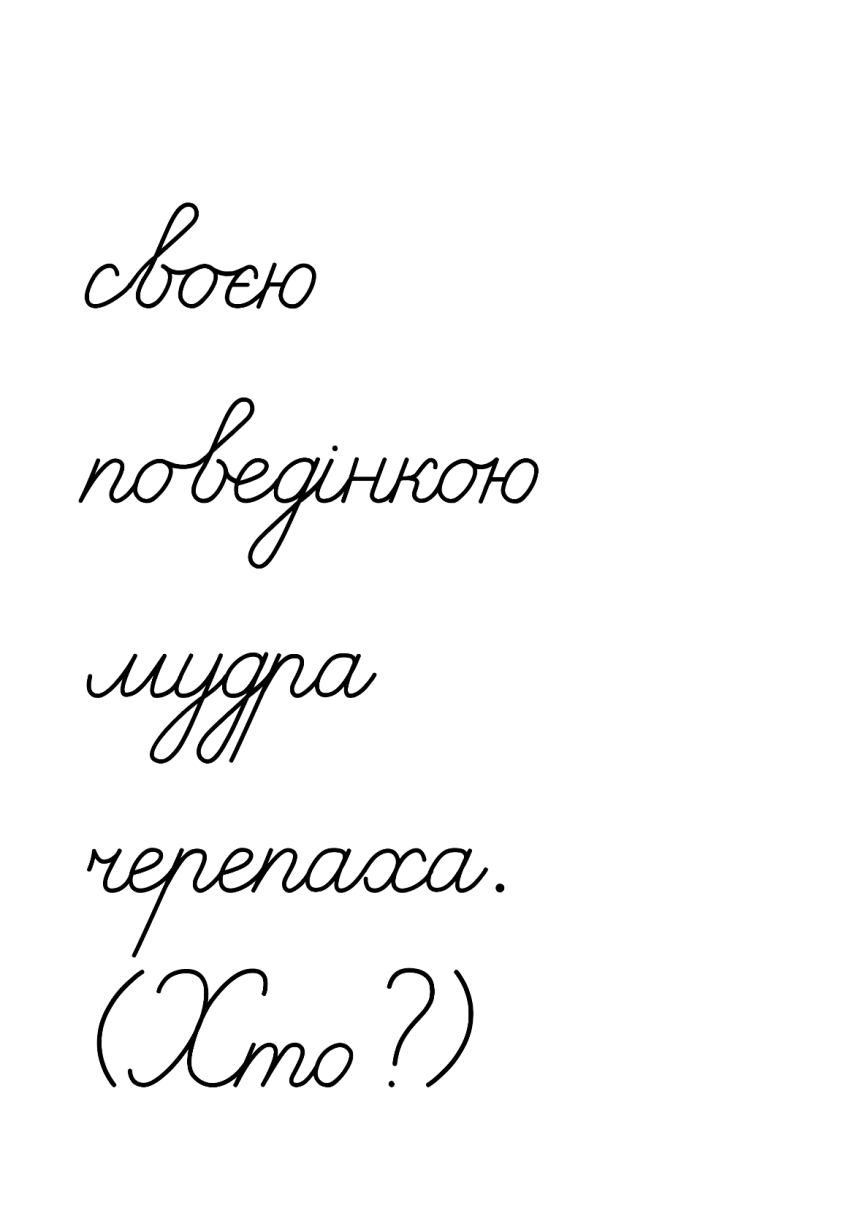 Підручник.
Сторінка
120
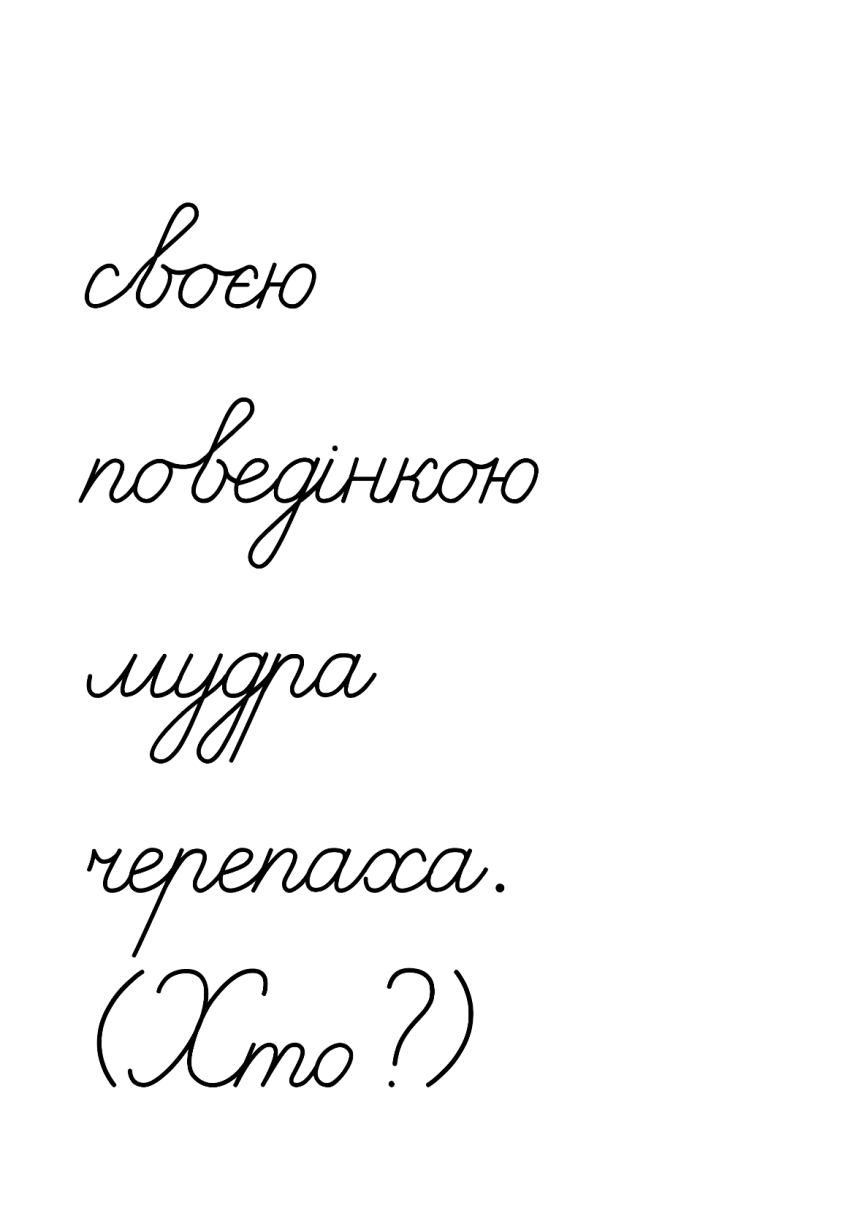 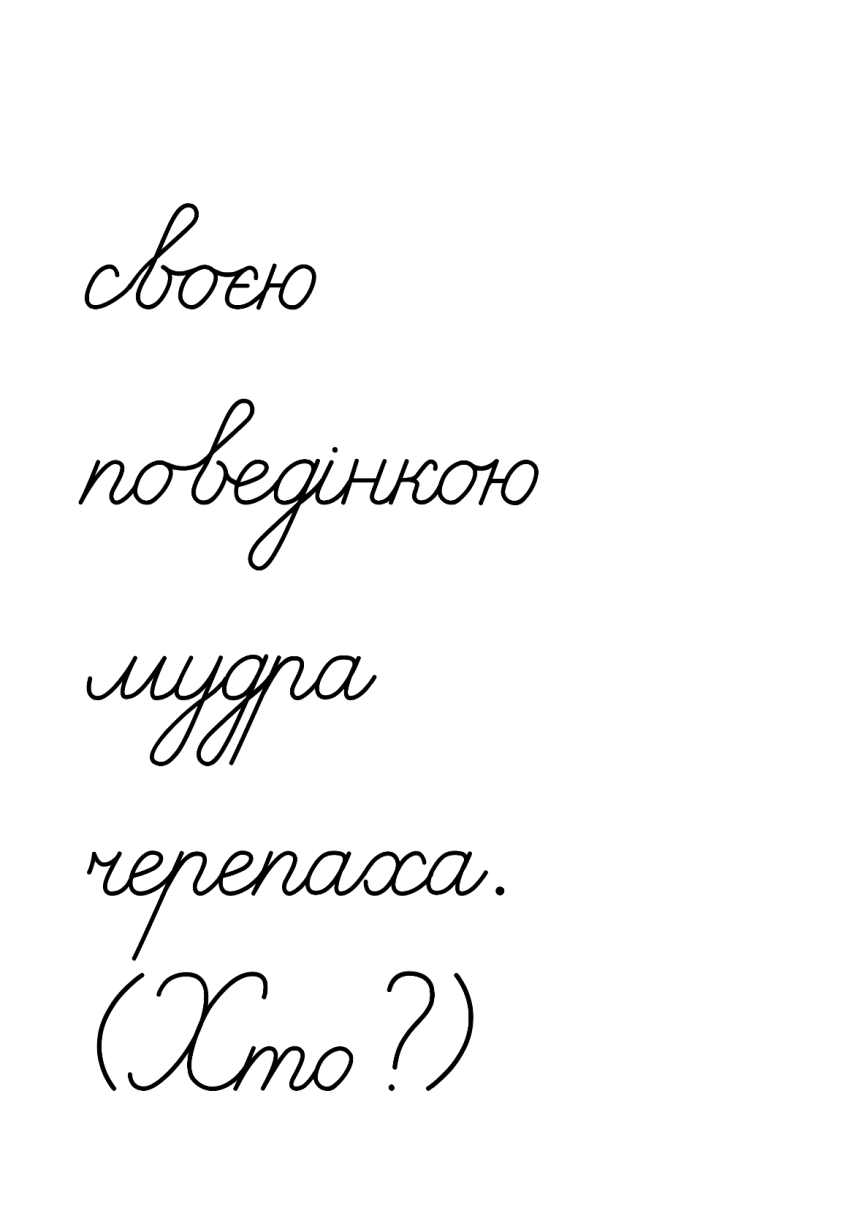 Пам'ятка
Головні слова утворюють основу речення. Вони повідомляють, яку думку виражає речення.
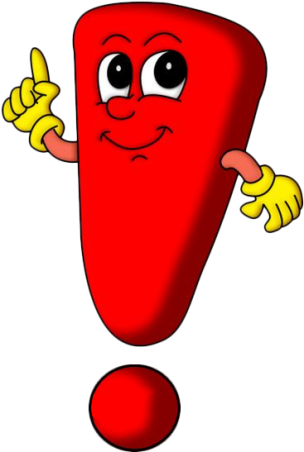 Випиши з речення про черепаху підкреслені слова
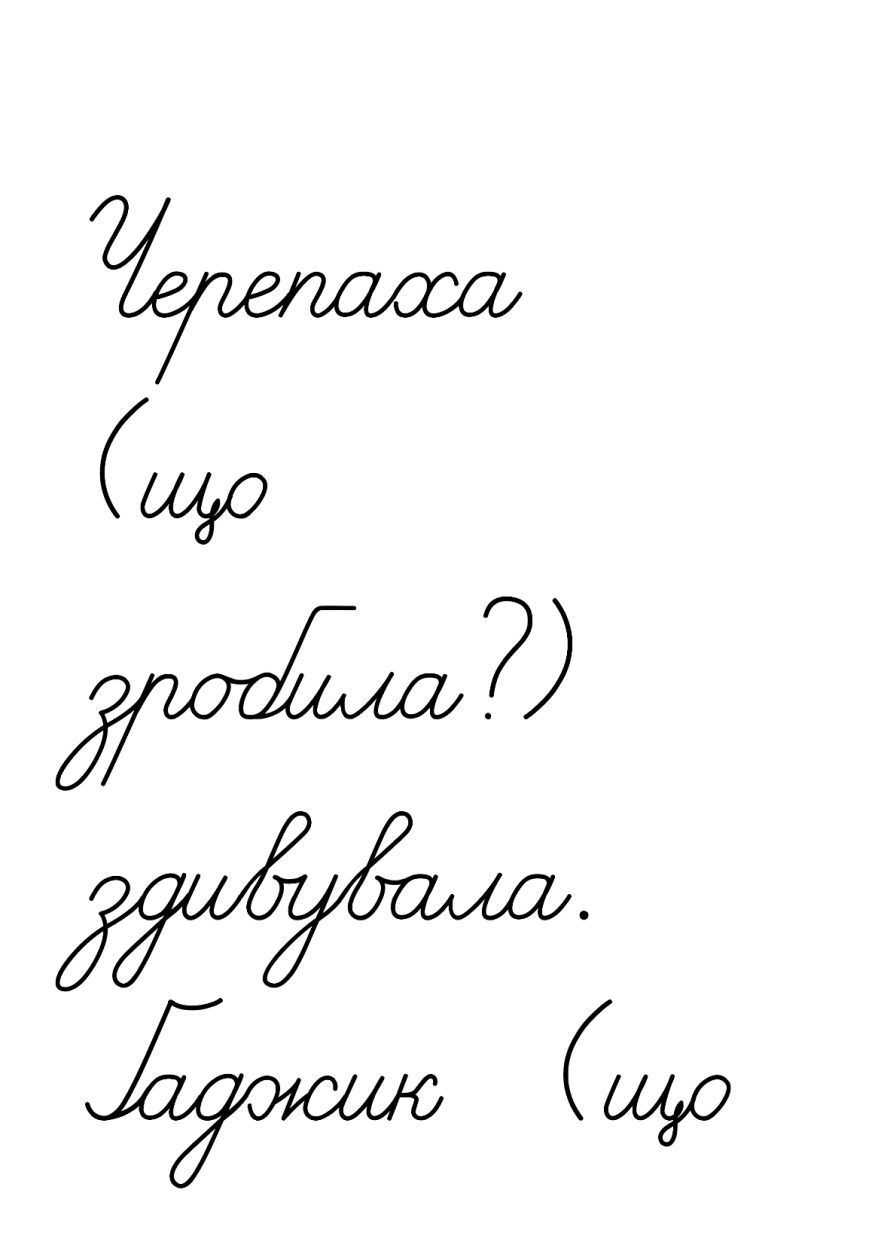 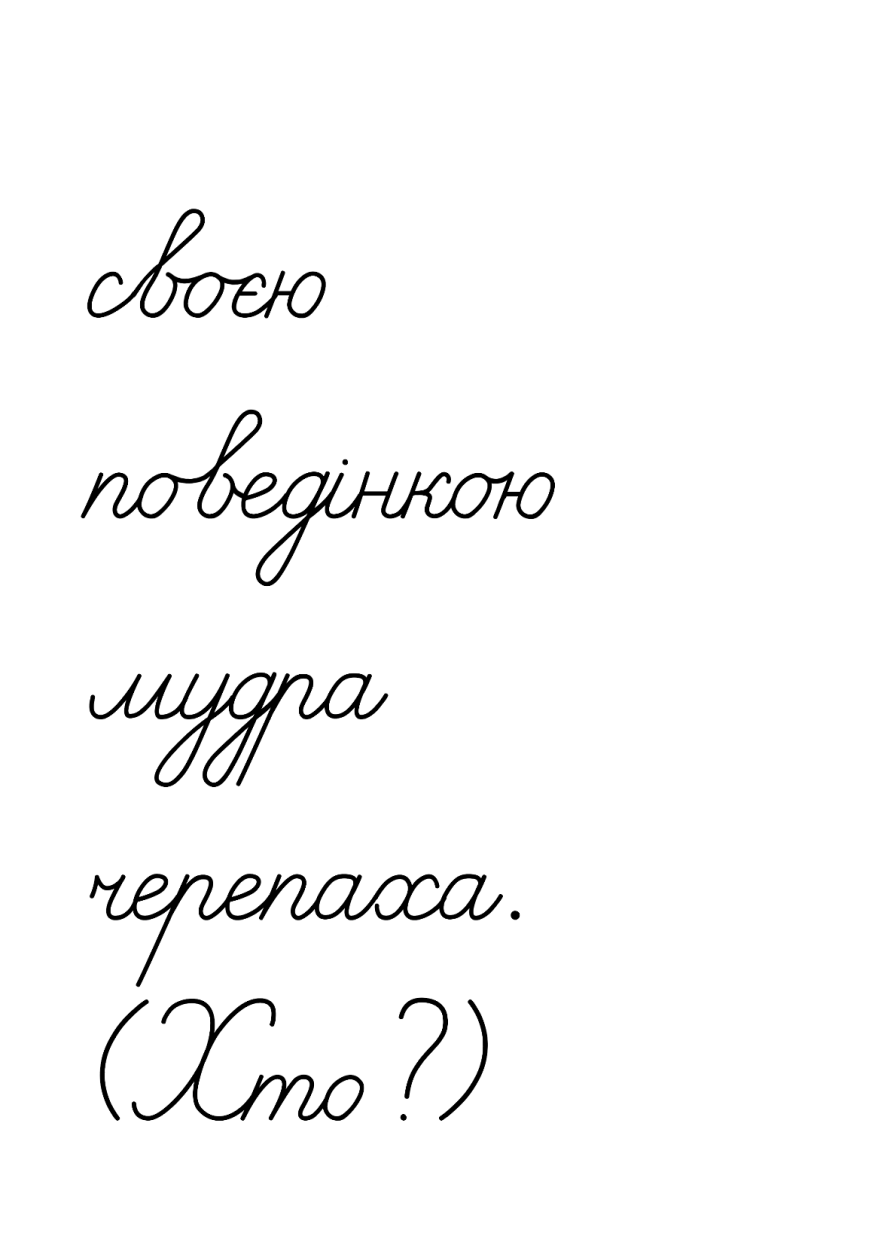 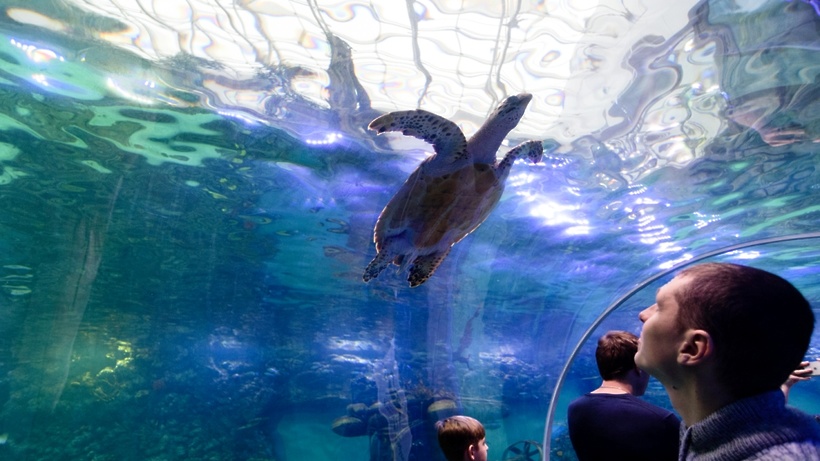 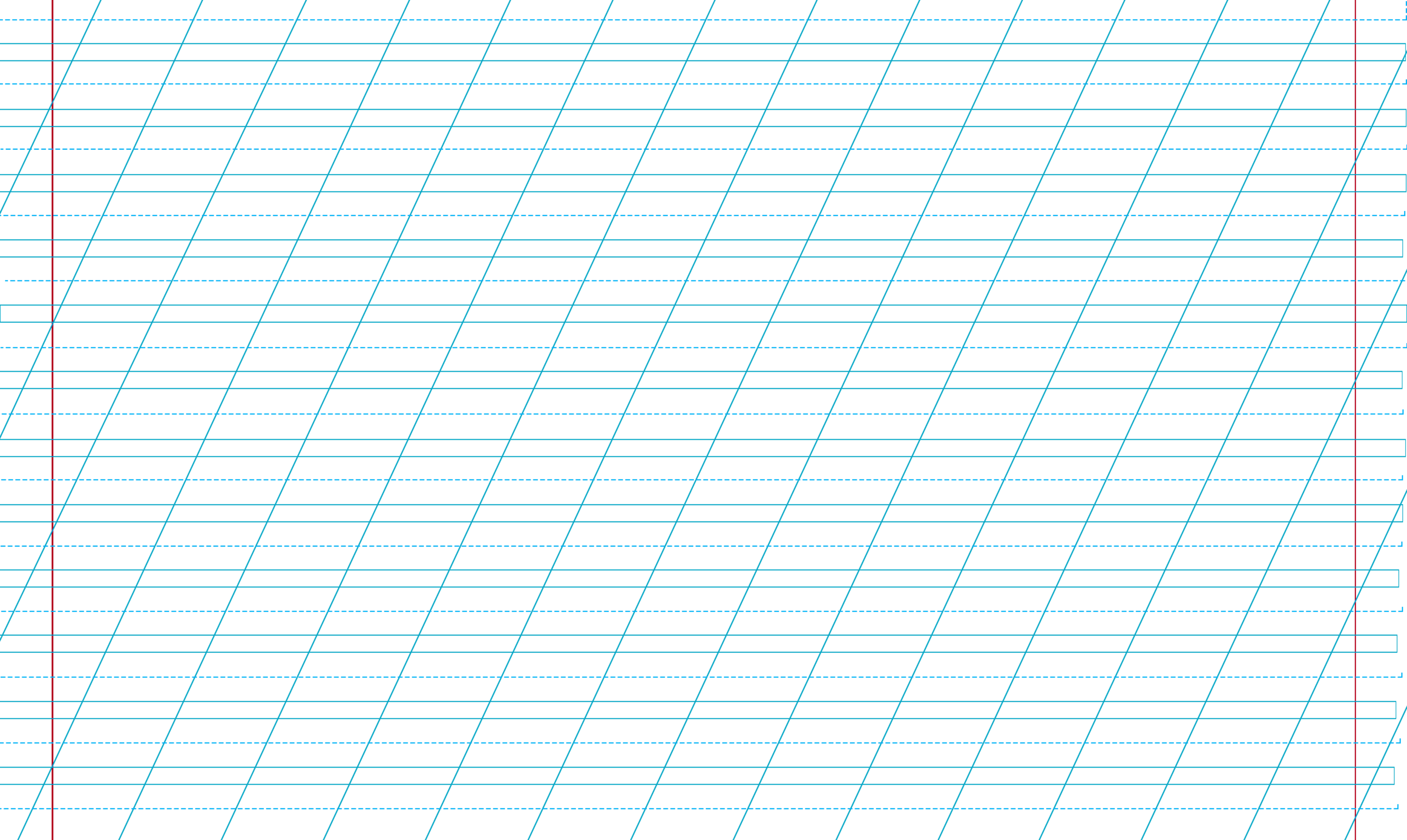 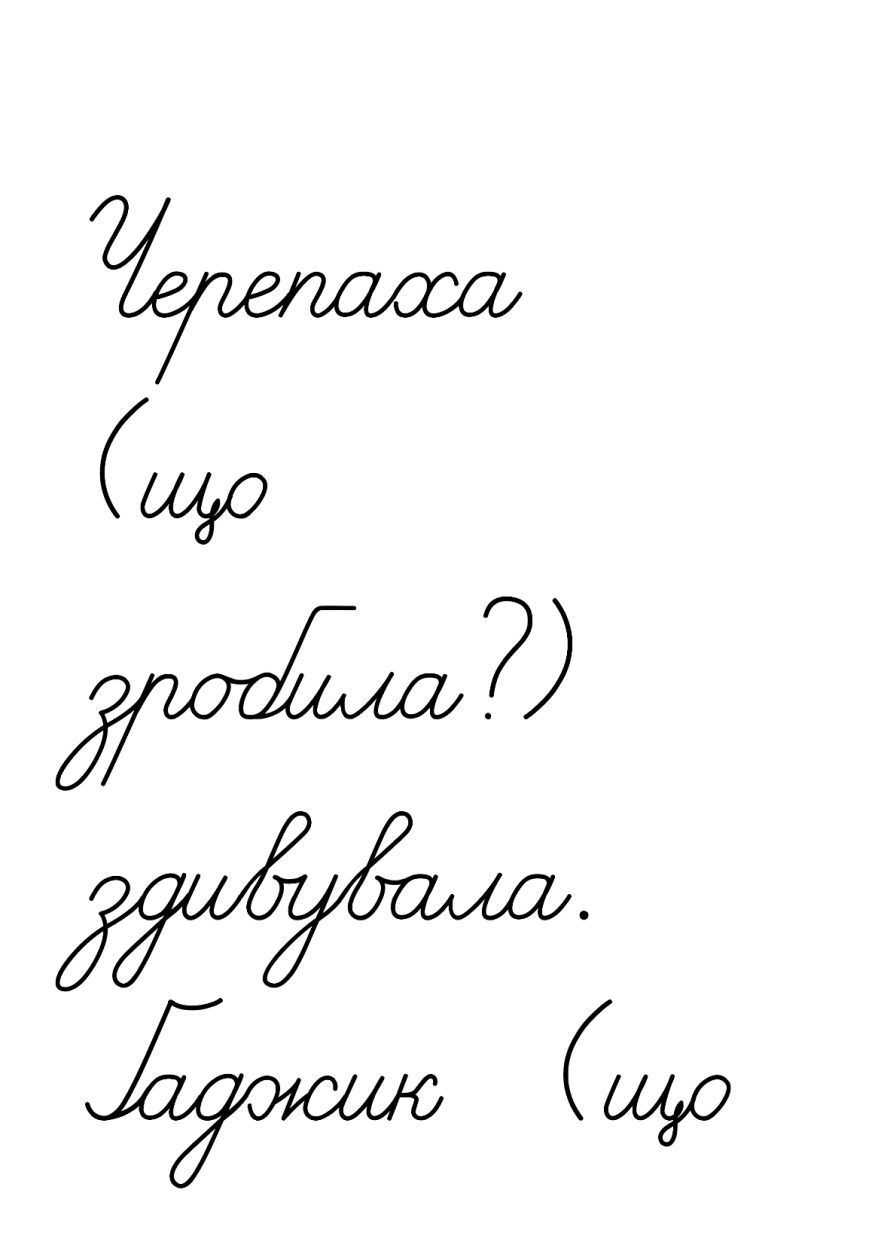 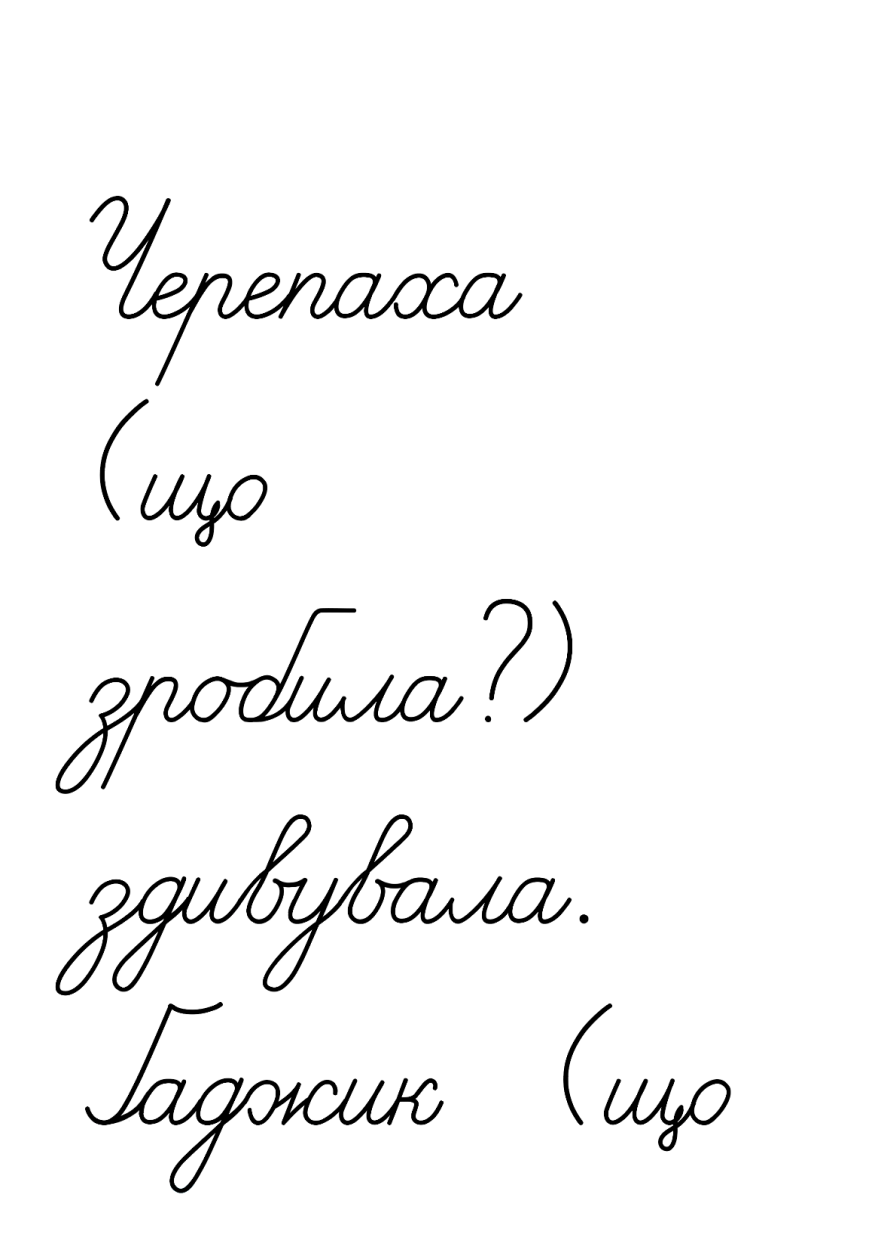 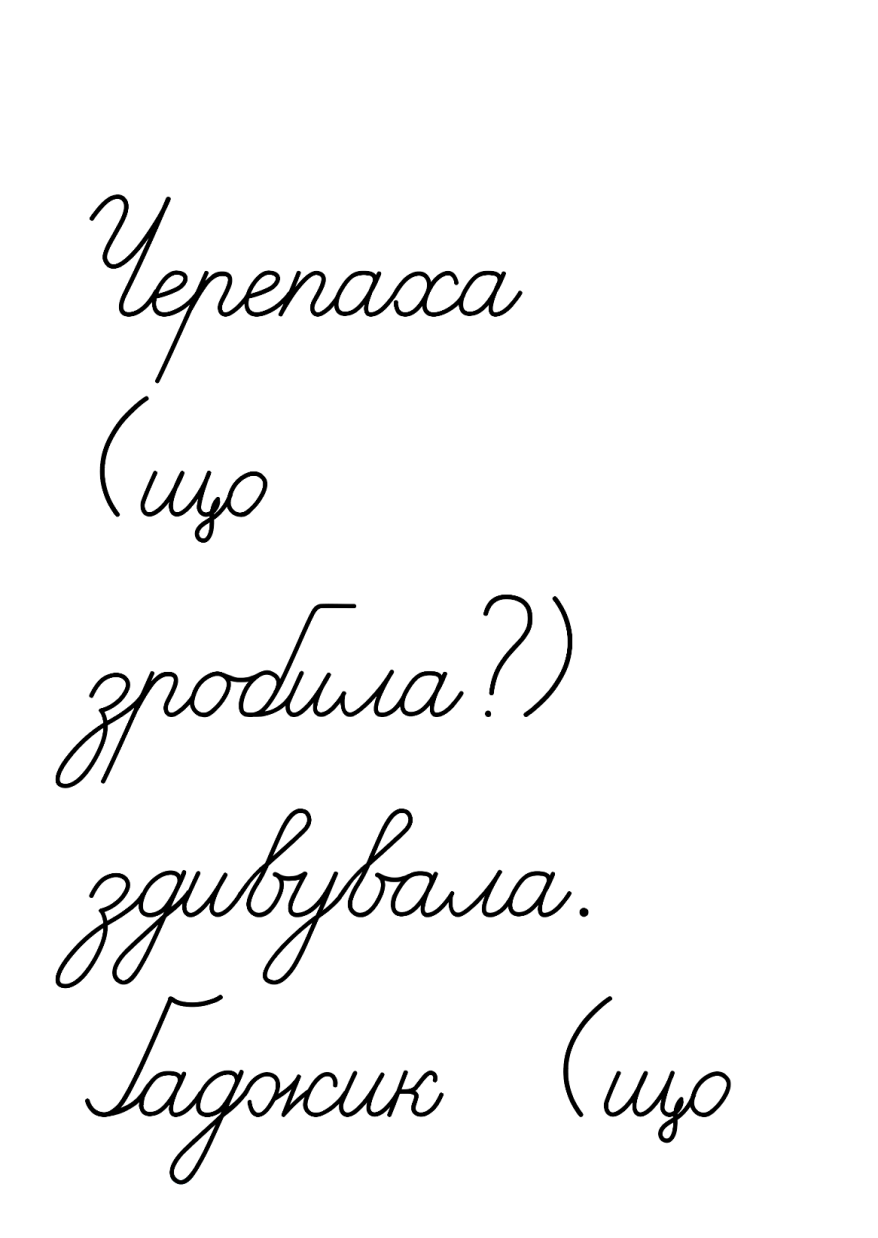 Підручник.
Сторінка
120
Прочитай повідомлення Родзинки
Встав пропущені слова. Можеш скористатися довідкою.
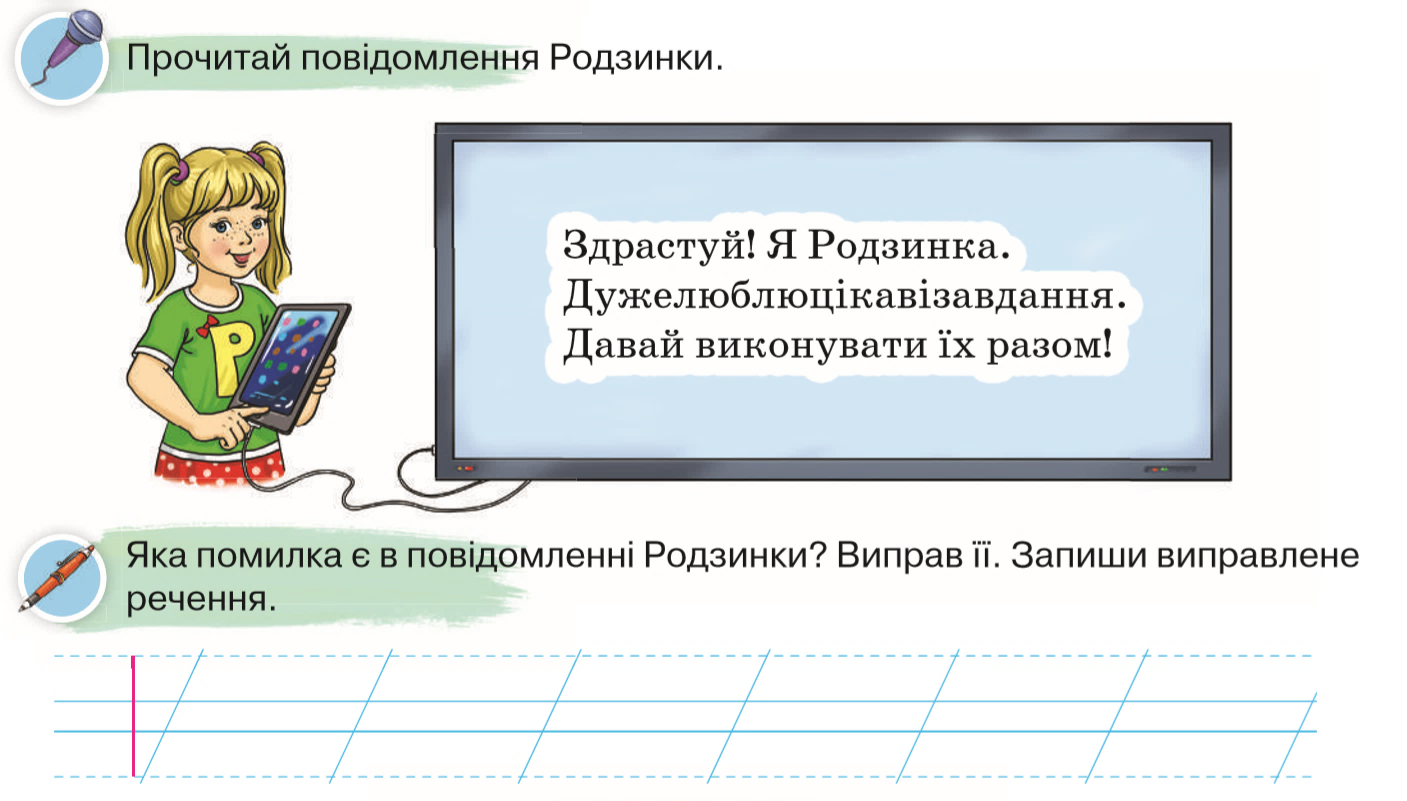 відвідала
А я (що зробила?) …………….… тераріум. Там (що роблять?) ………….. різні змії. Серед скель (що роблять?) …………..…… ящірки. На  гілці сухого дерева (що зробив?) ………………. хамелеон.
живуть
ховаються
причаївся
Довідка: живуть, причаївся, відвідала, ховаються.
Підручник.
Сторінка
121
Запиши повідомлення Родзинки без питань
Підкресли головні слова в кожному реченні.
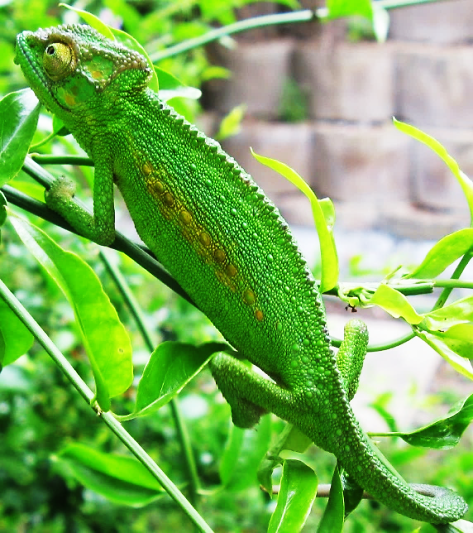 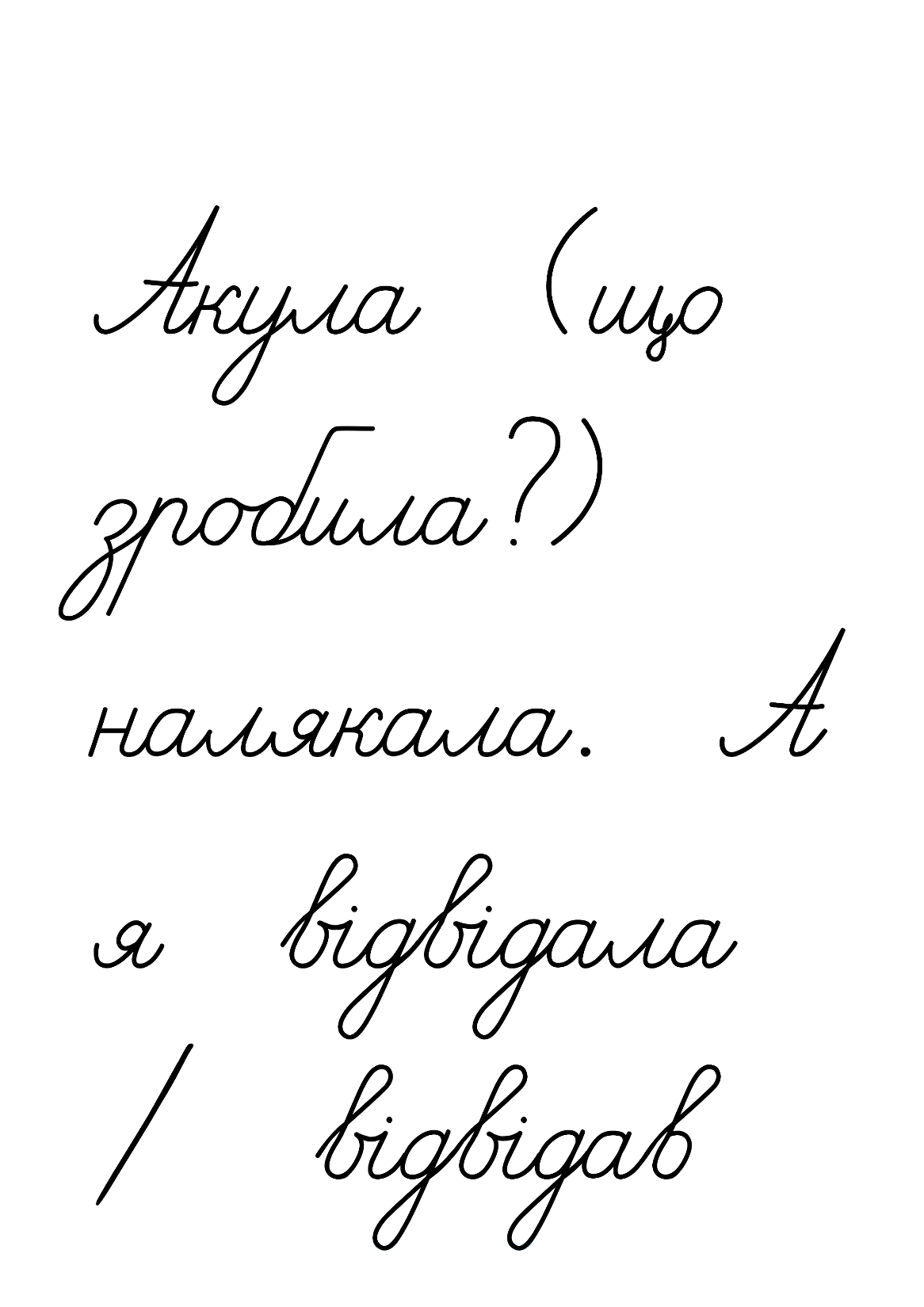 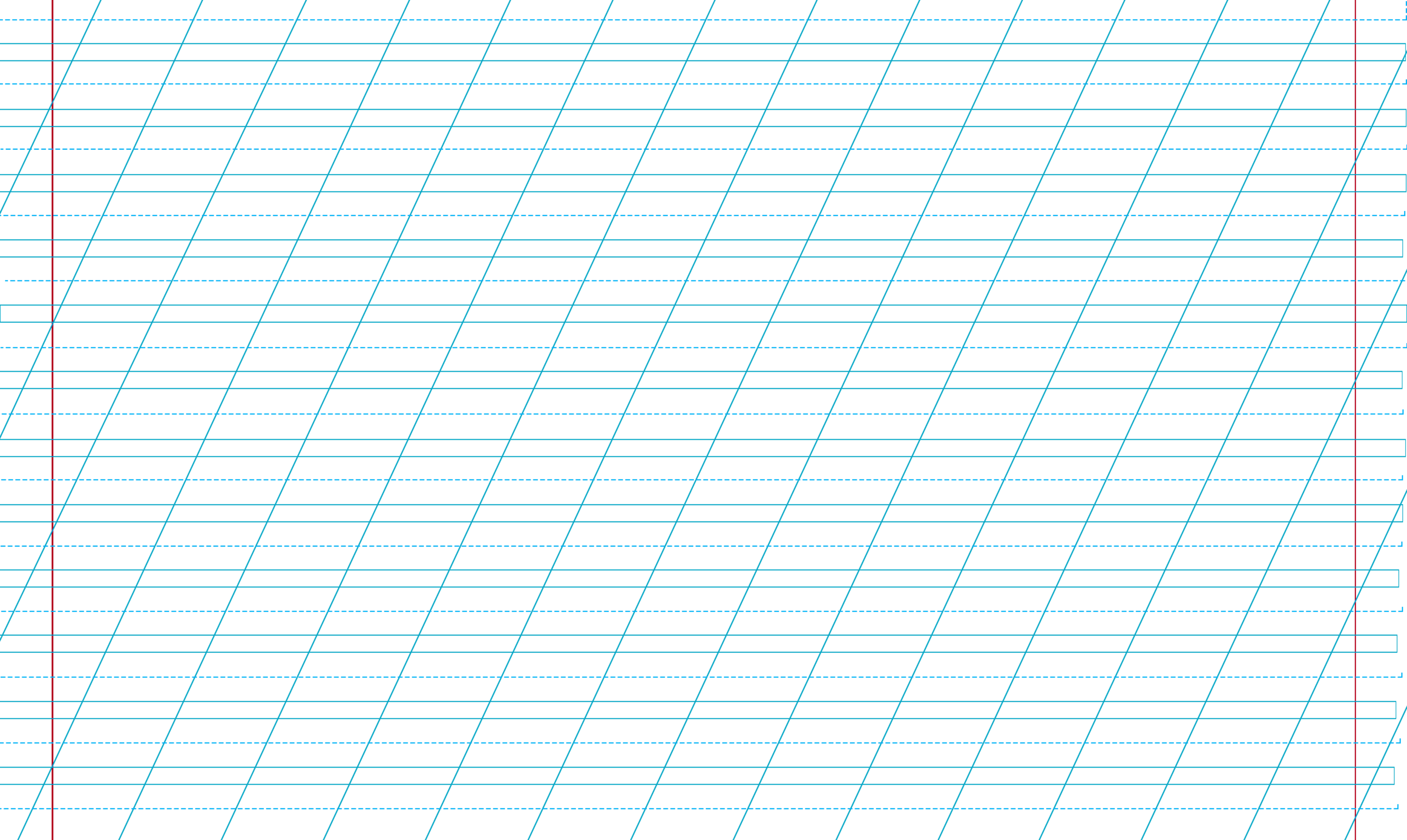 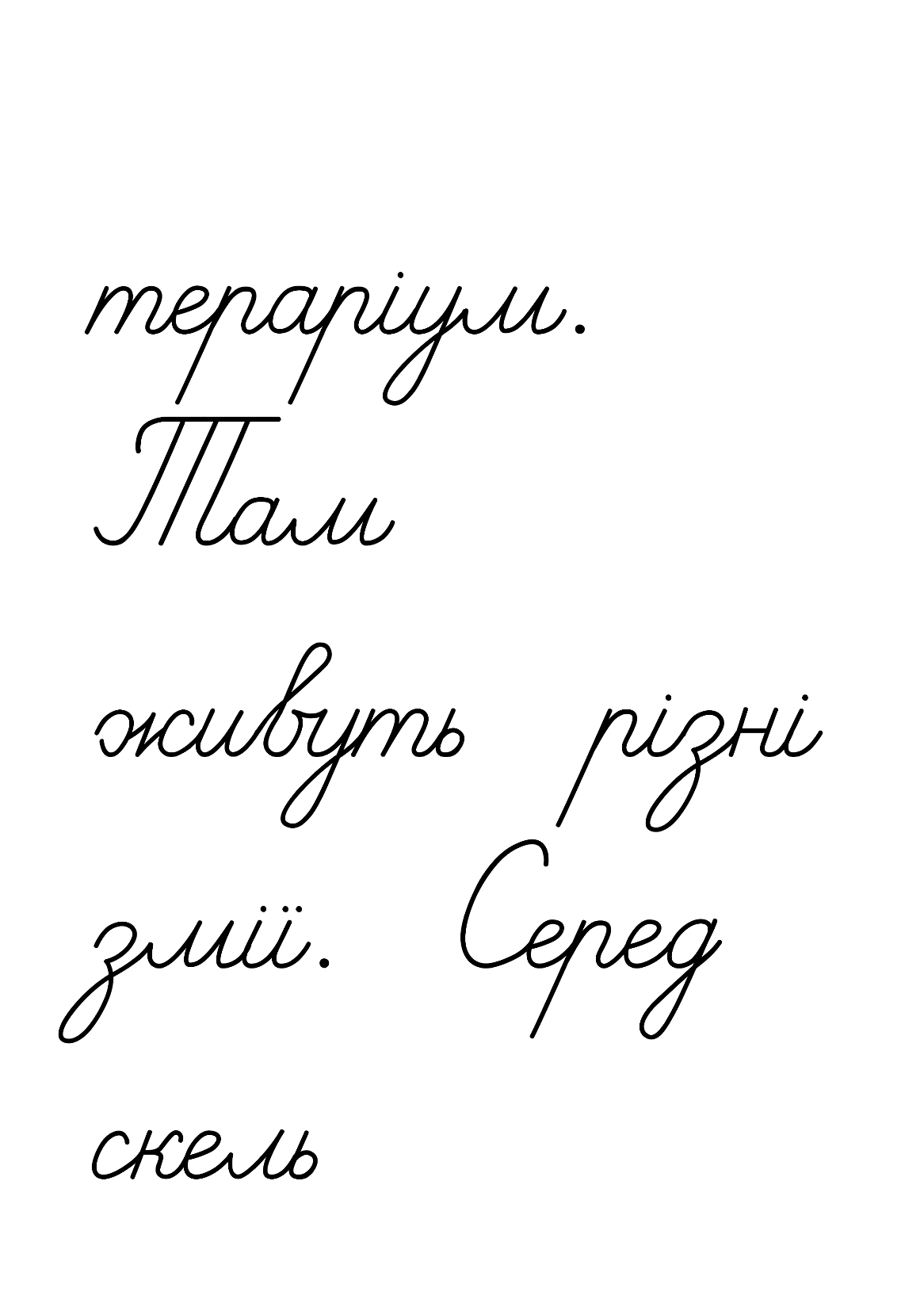 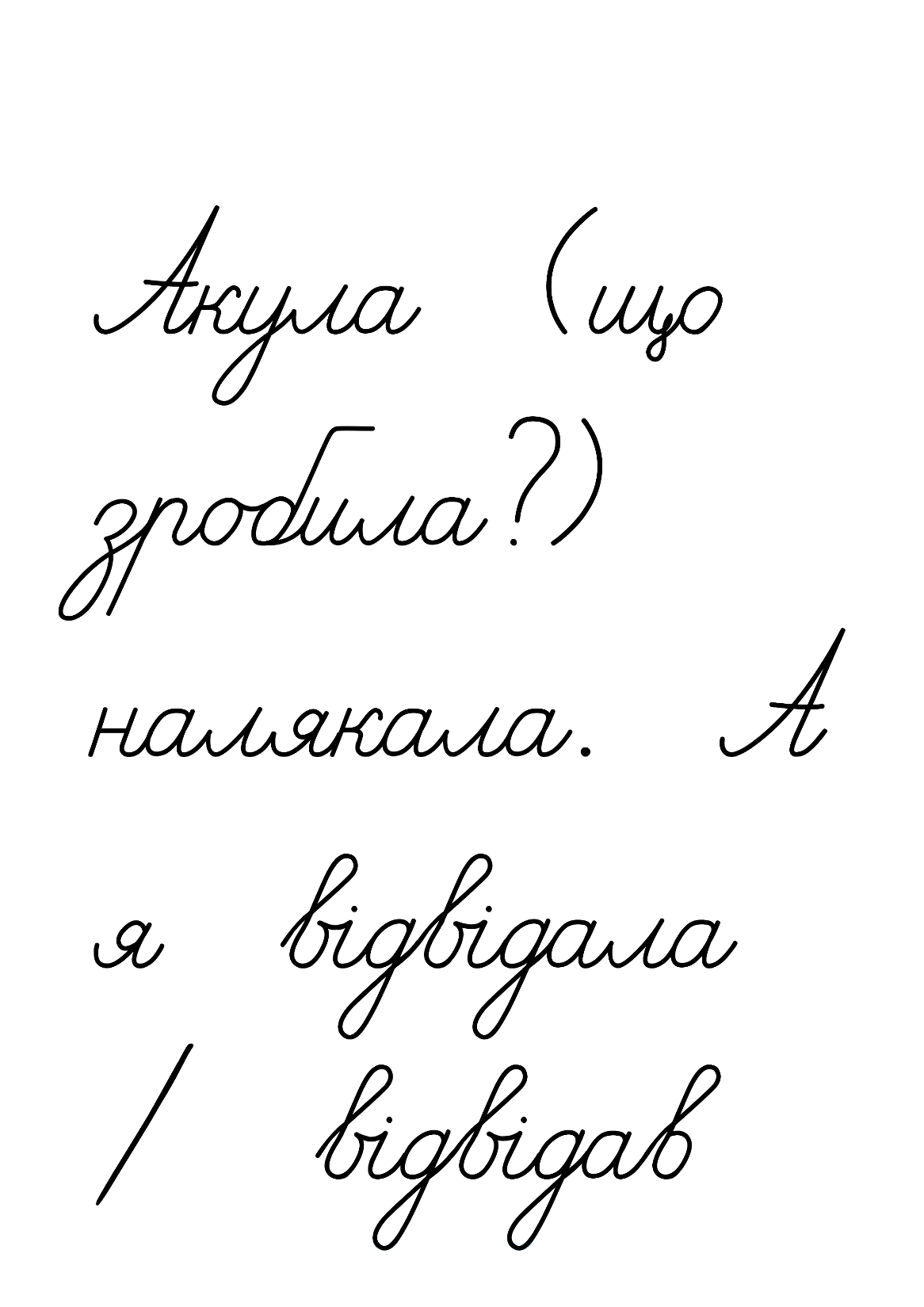 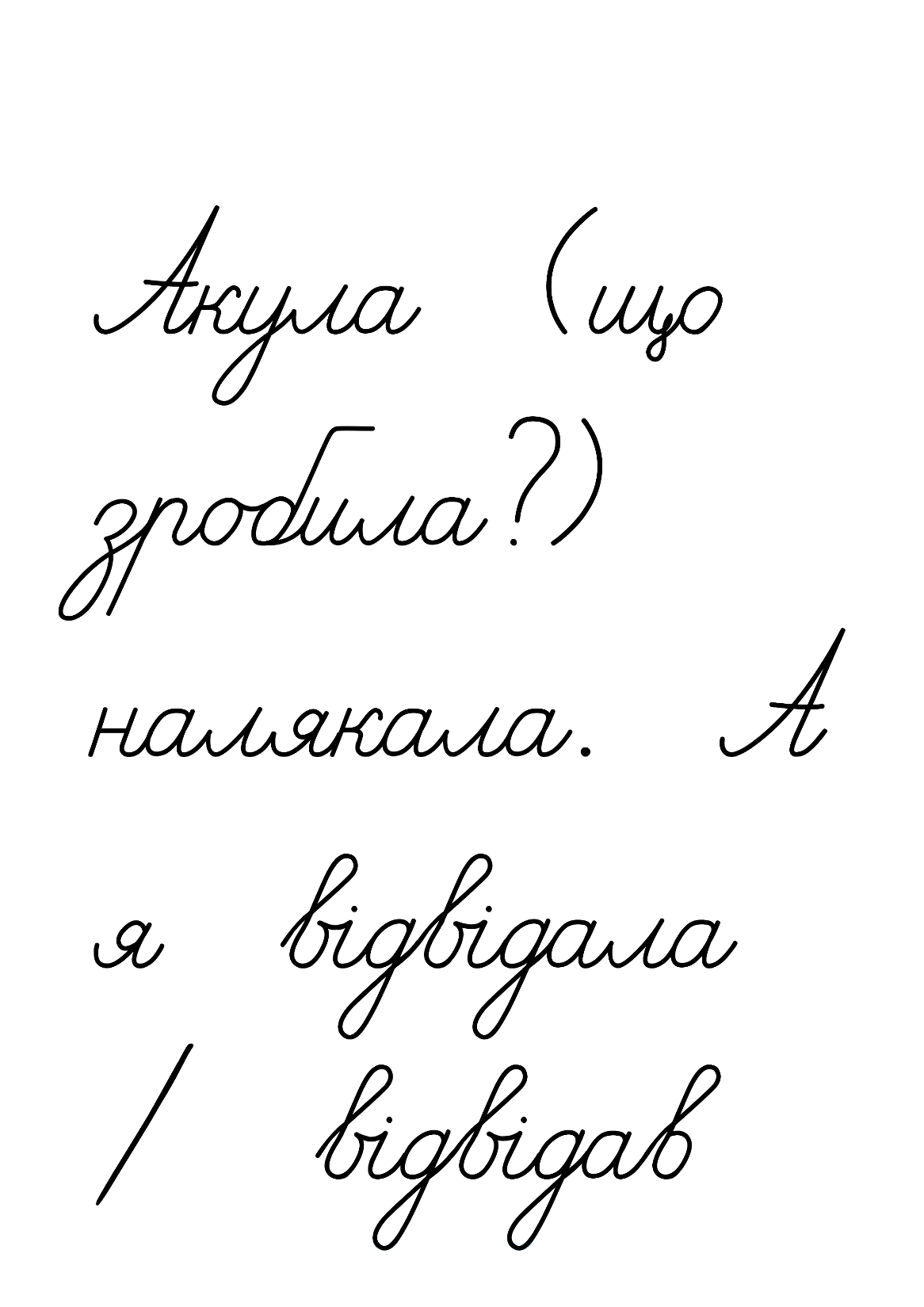 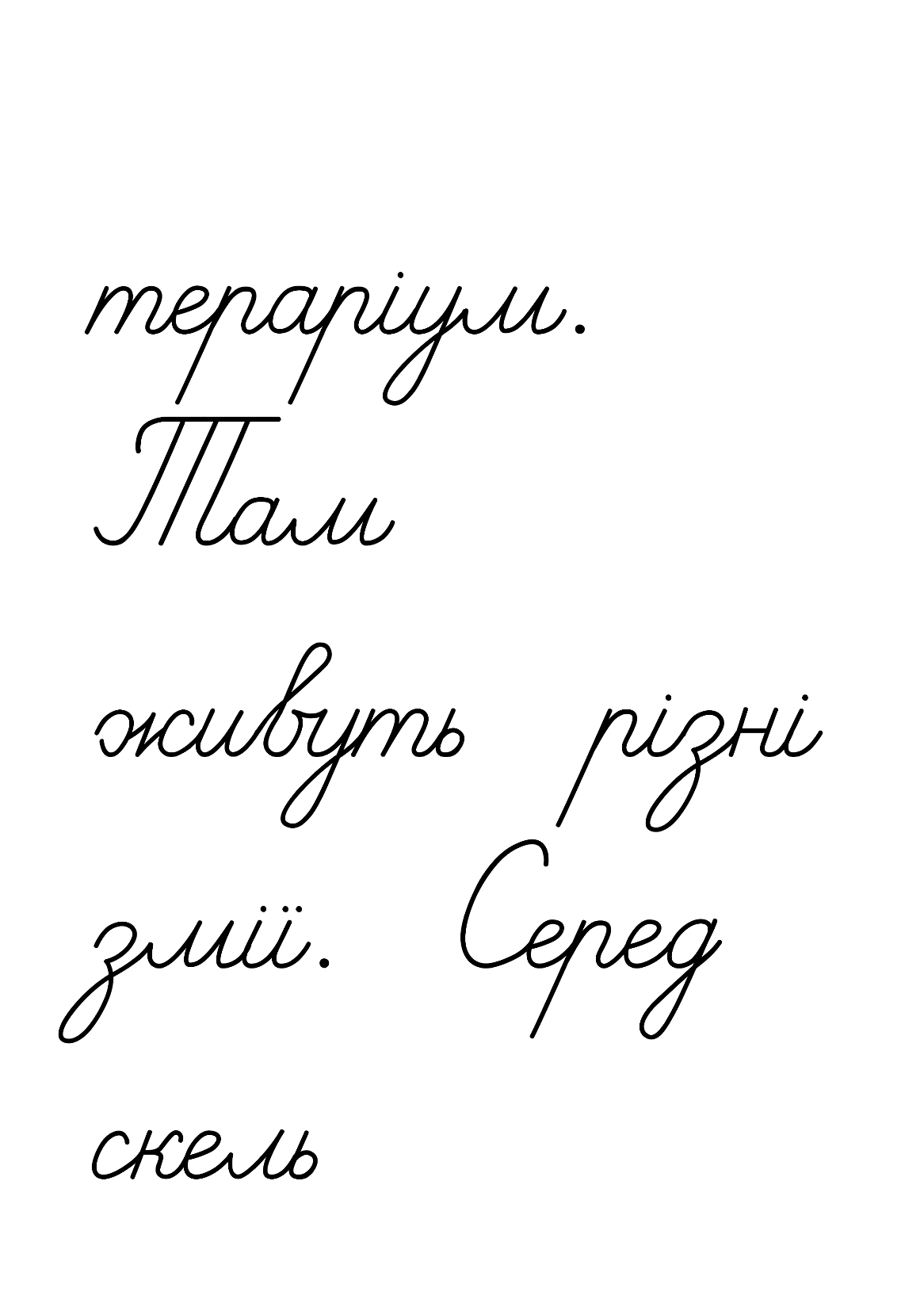 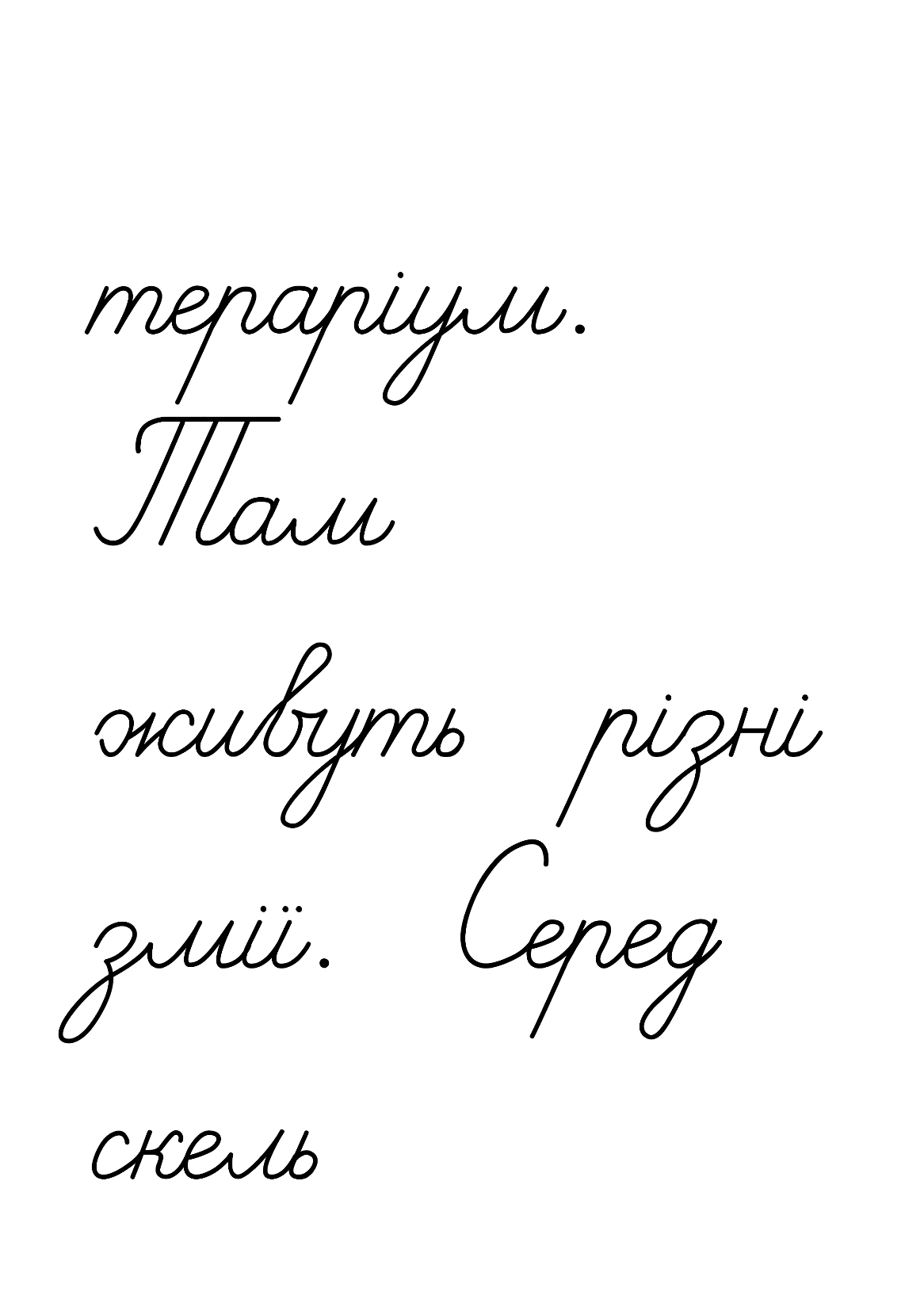 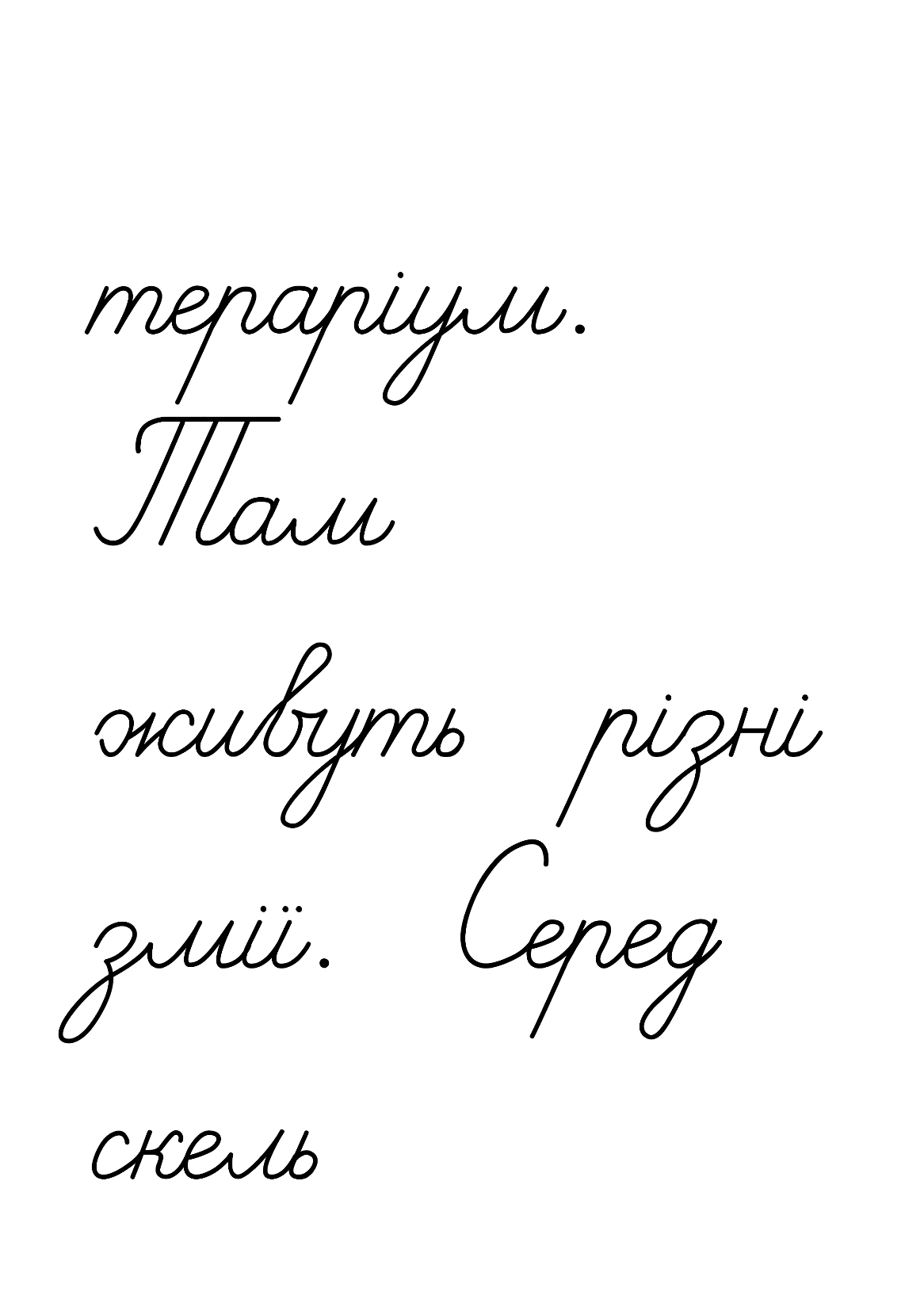 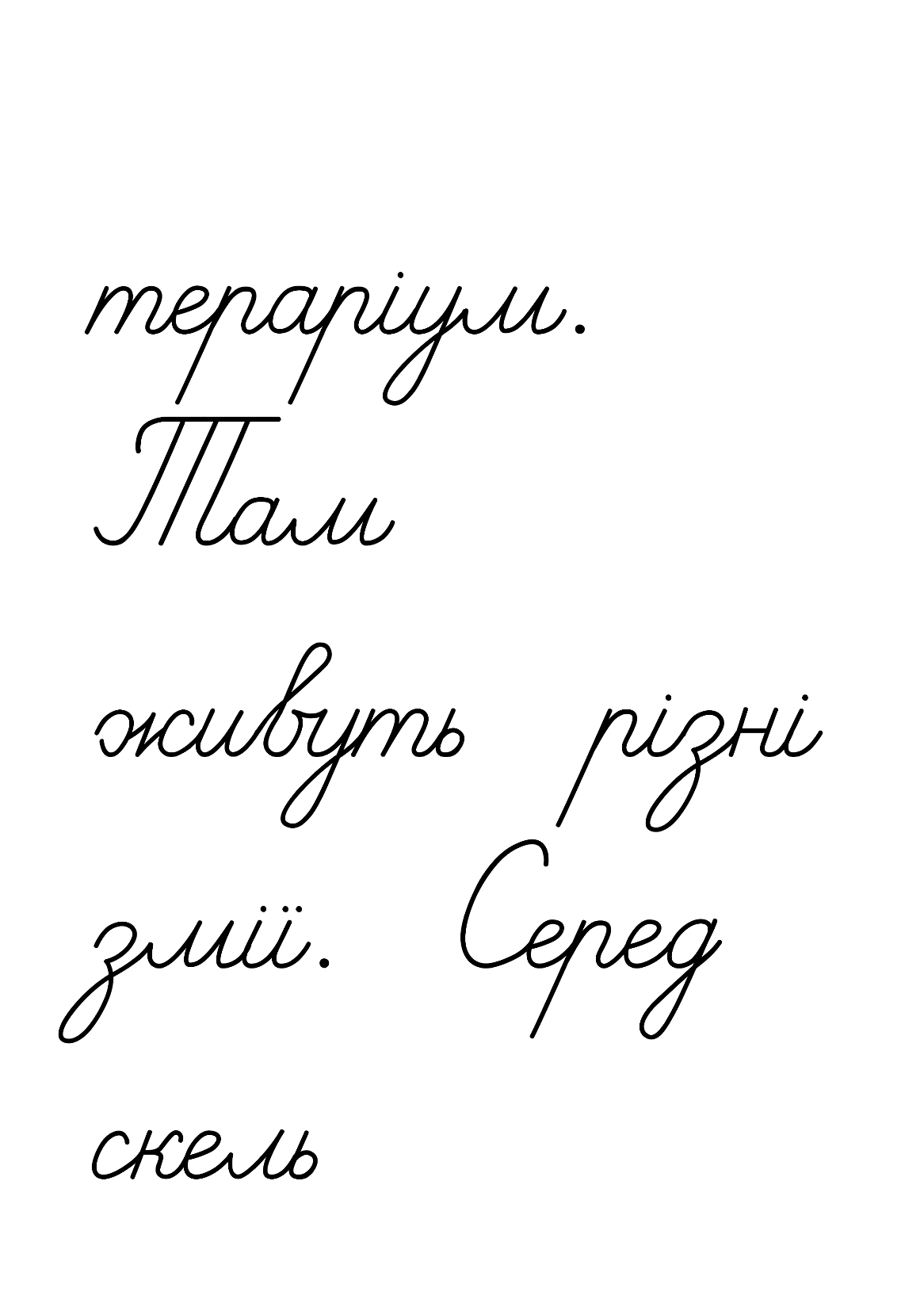 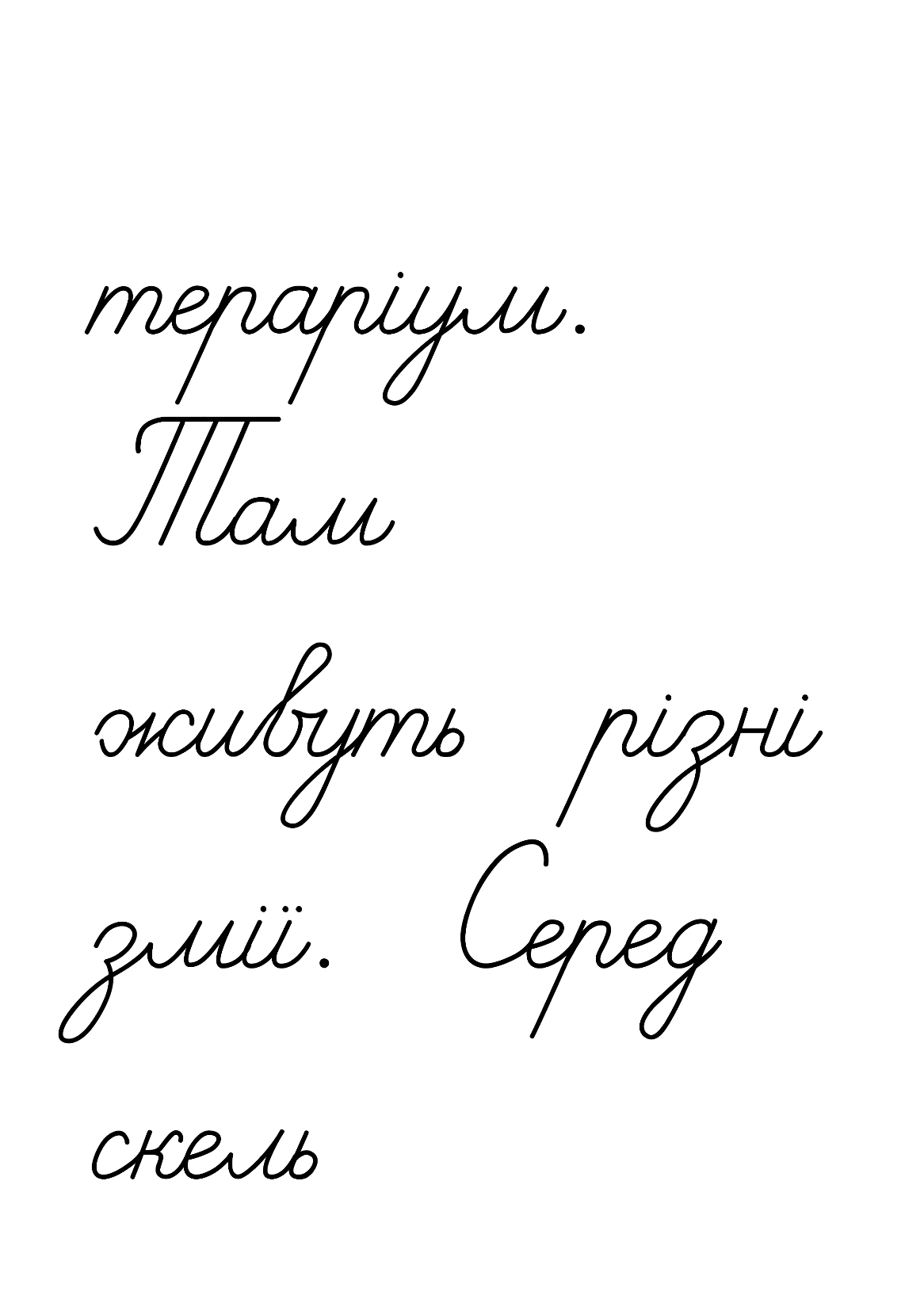 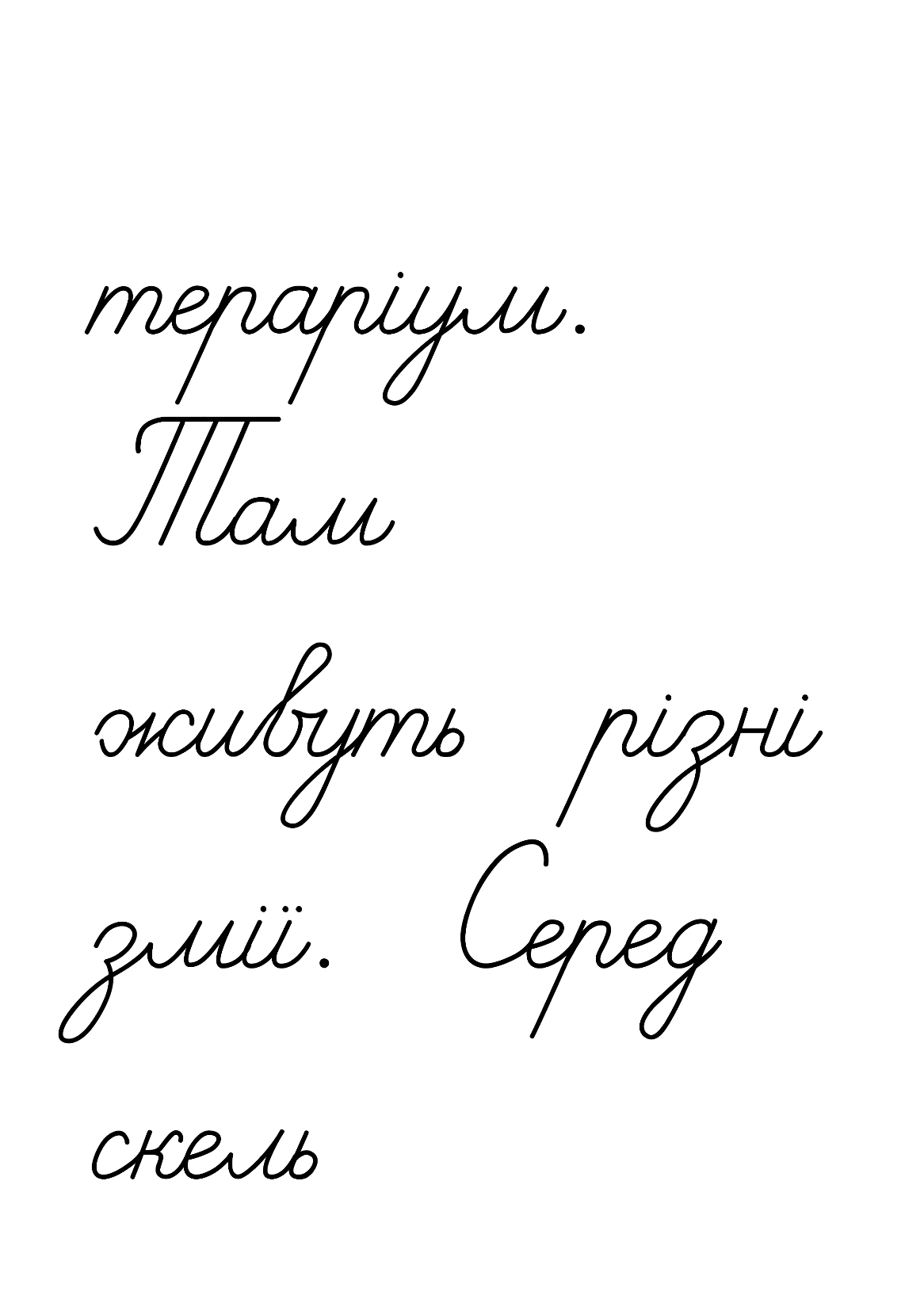 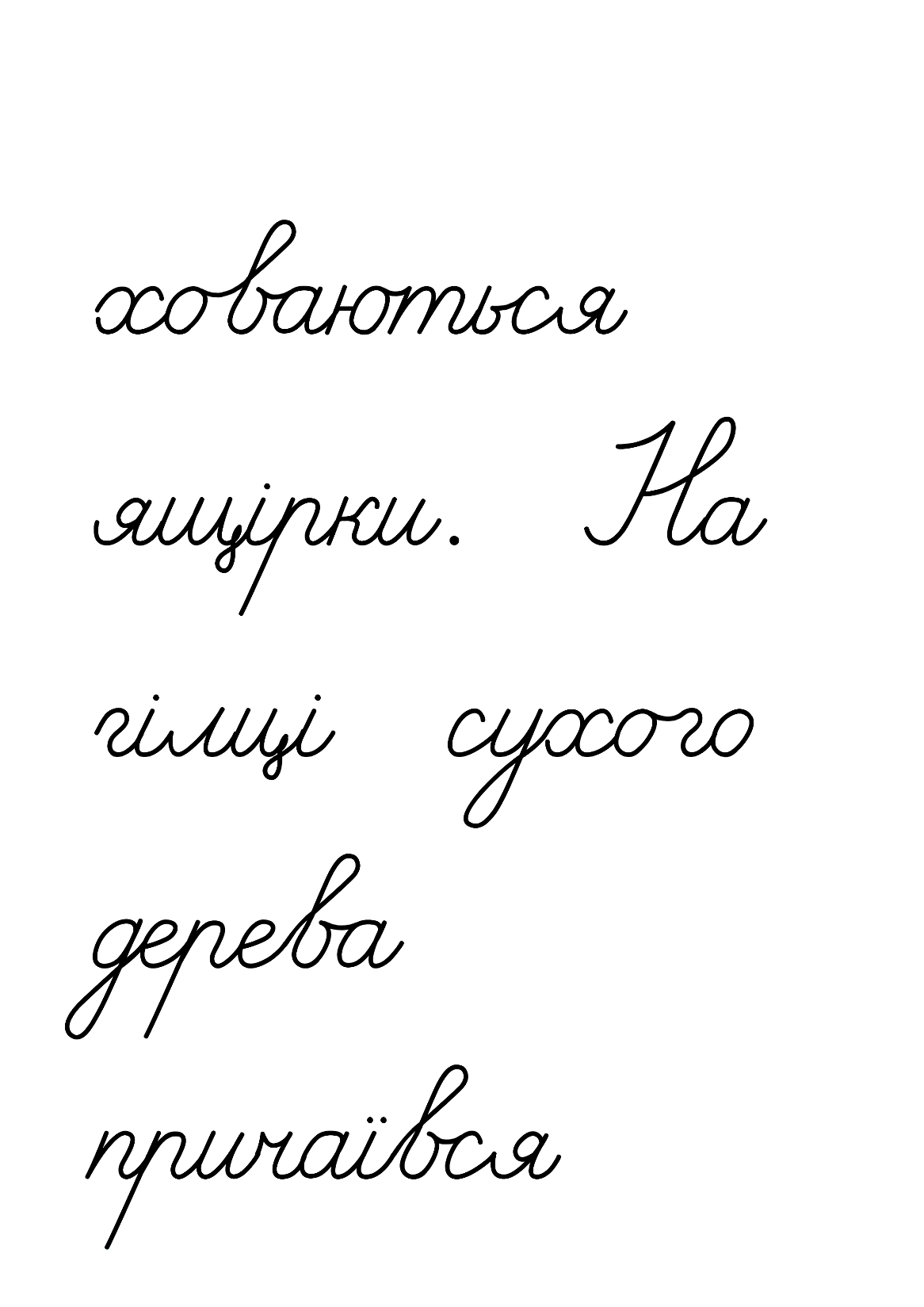 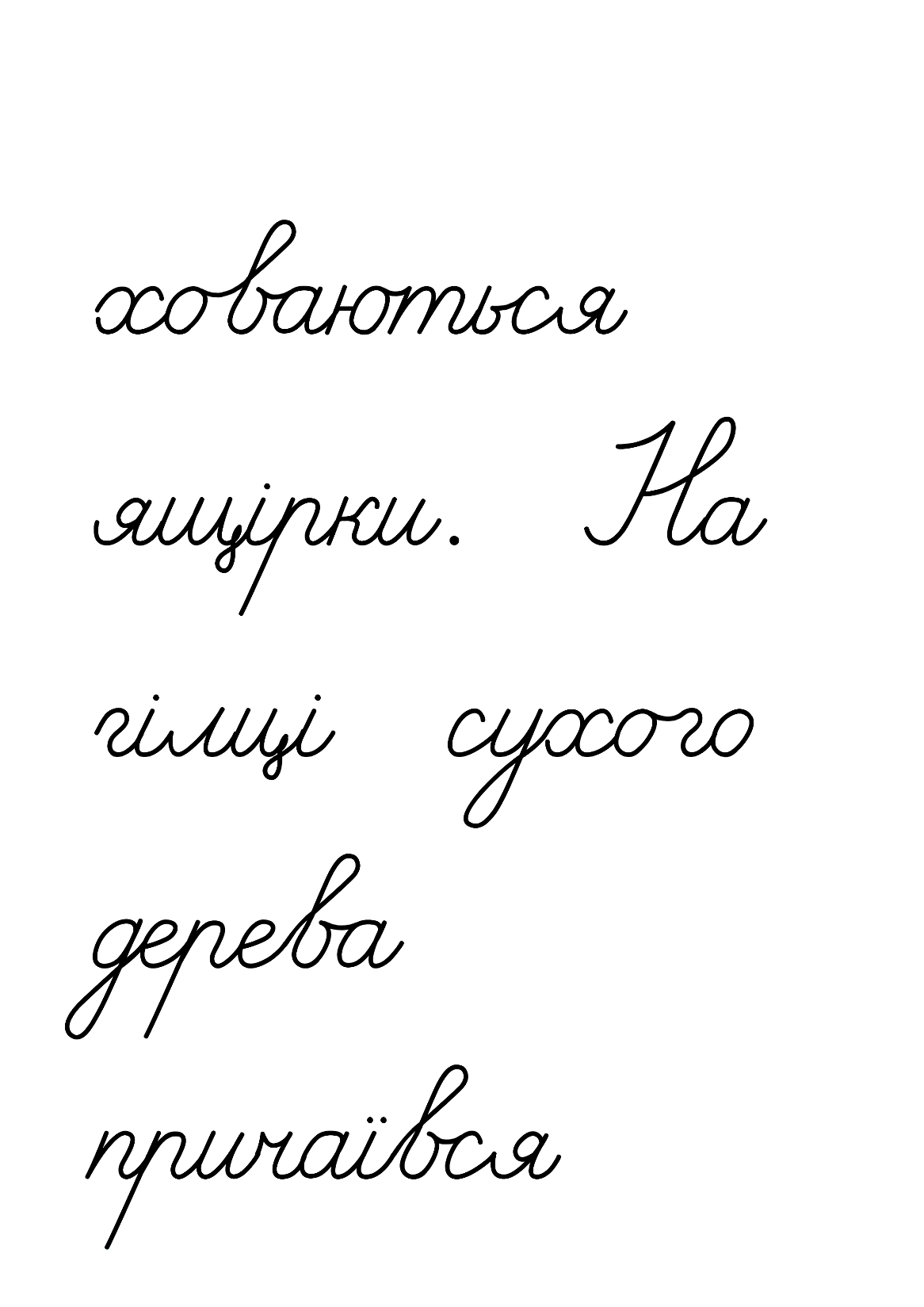 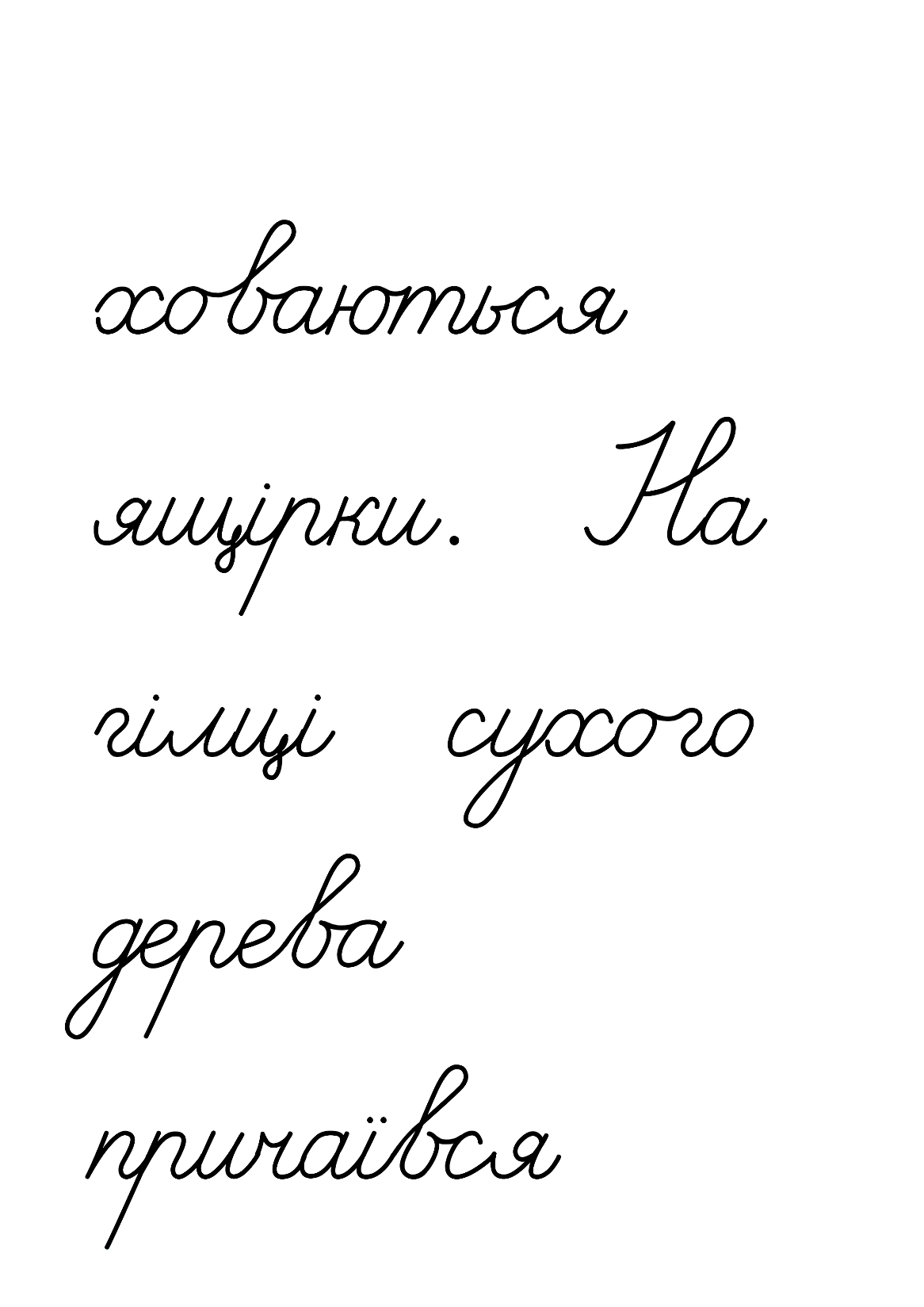 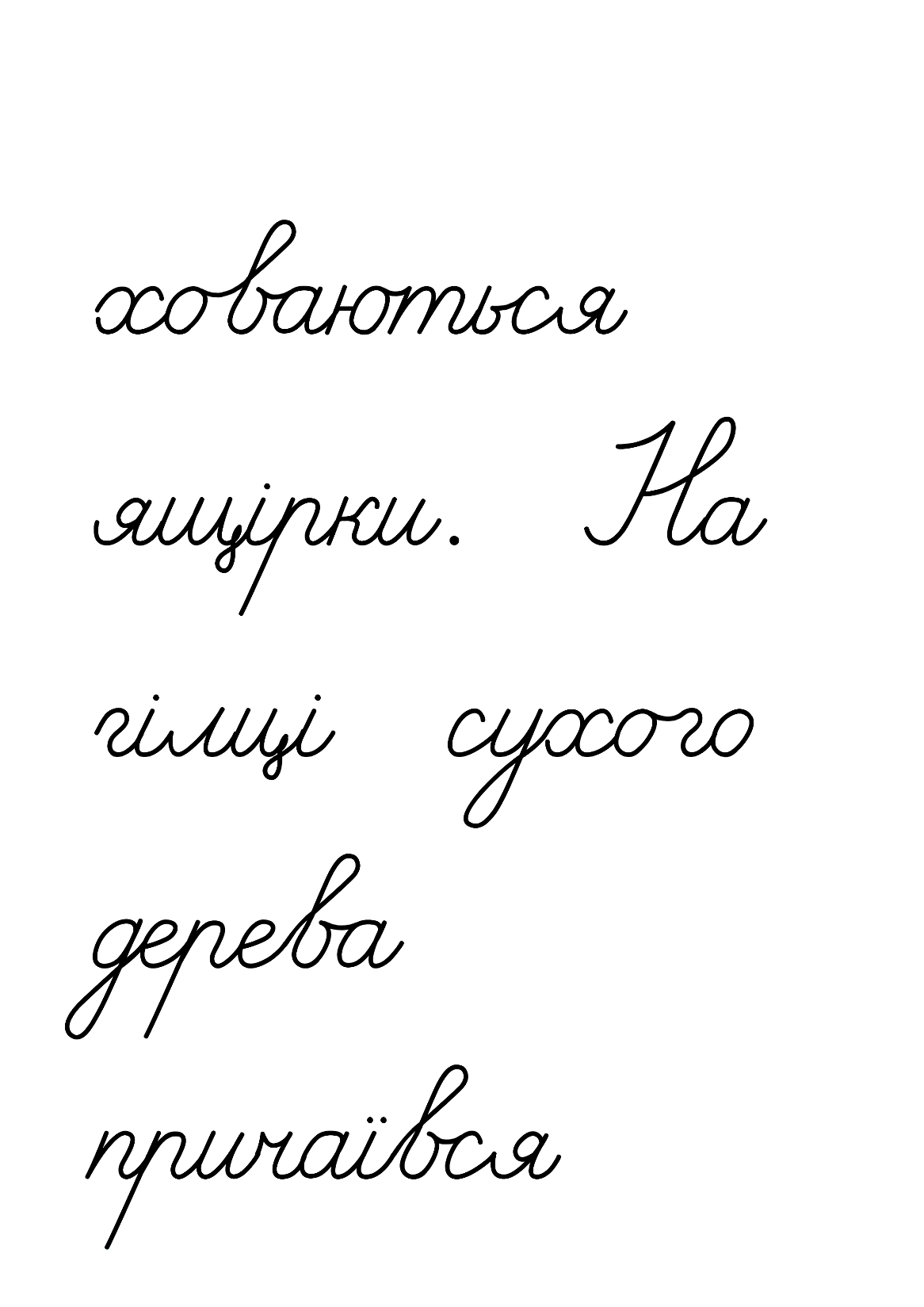 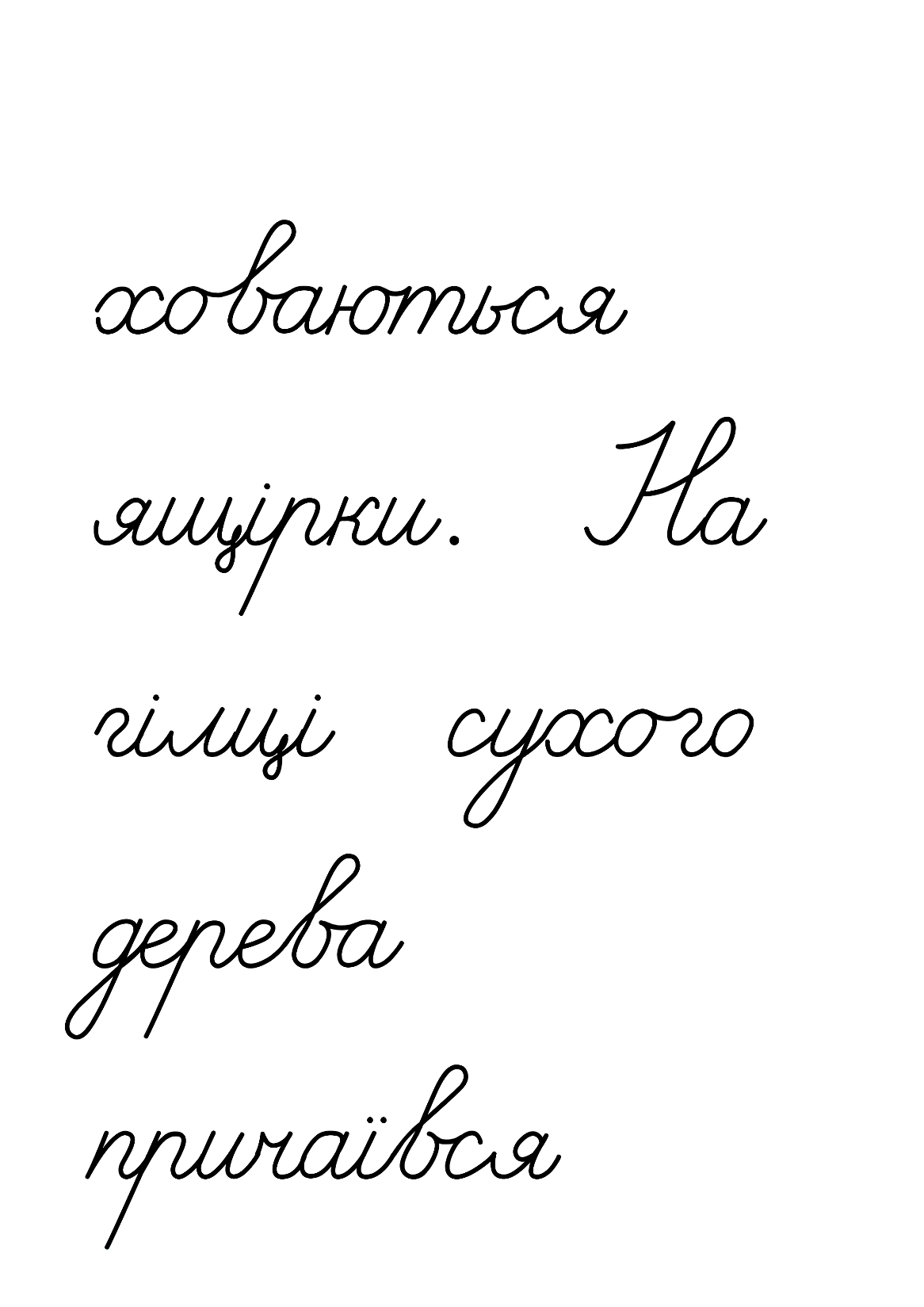 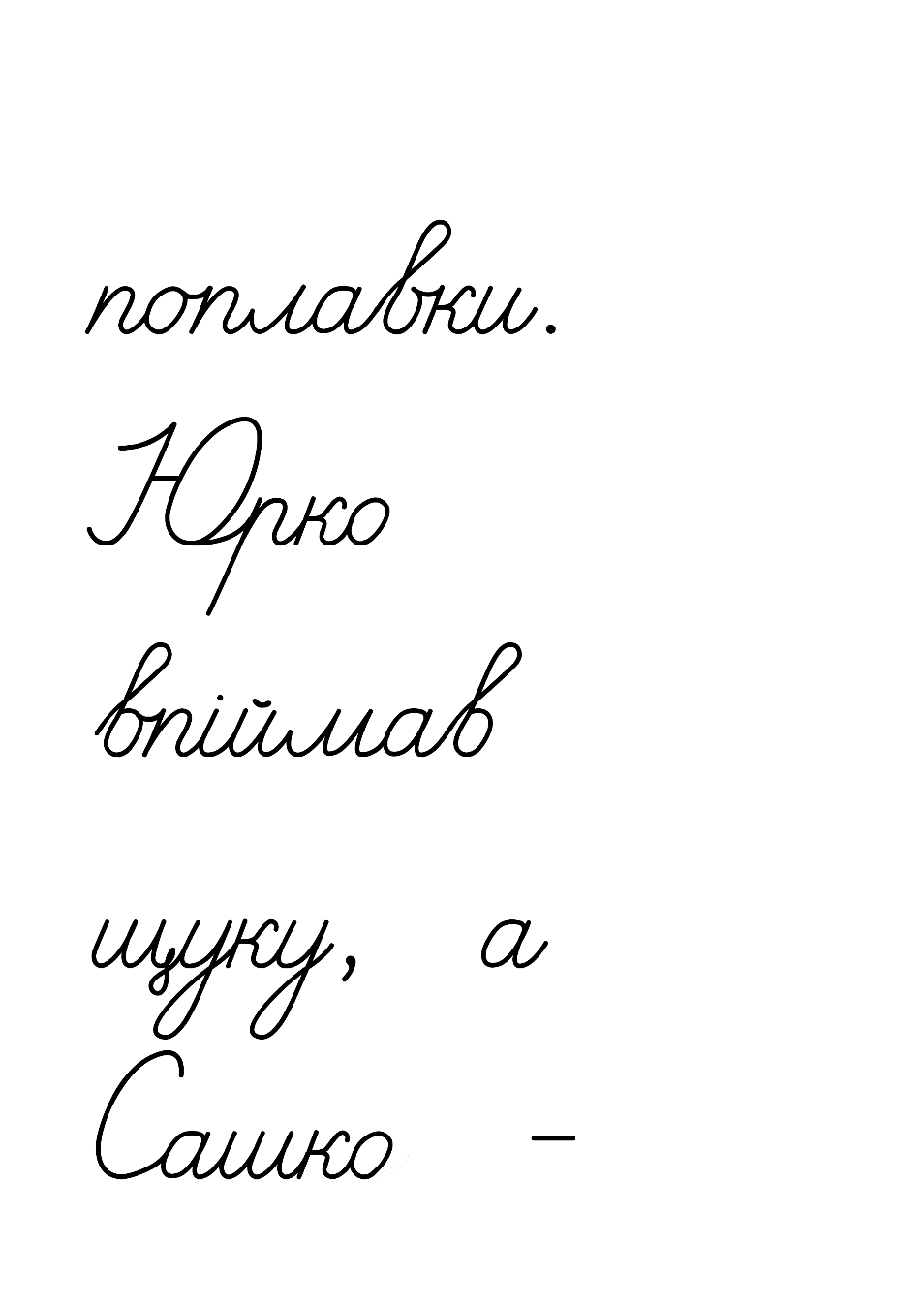 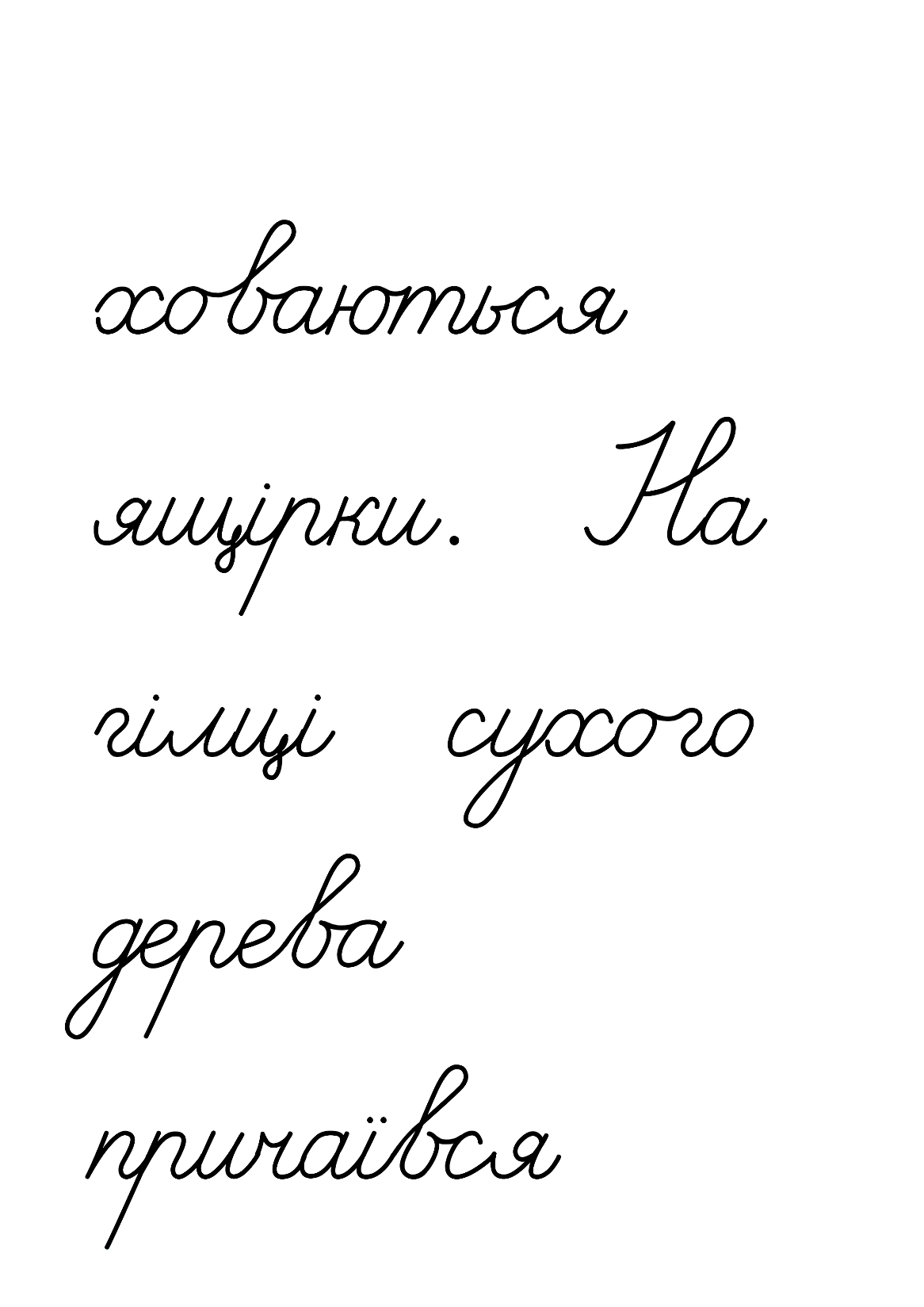 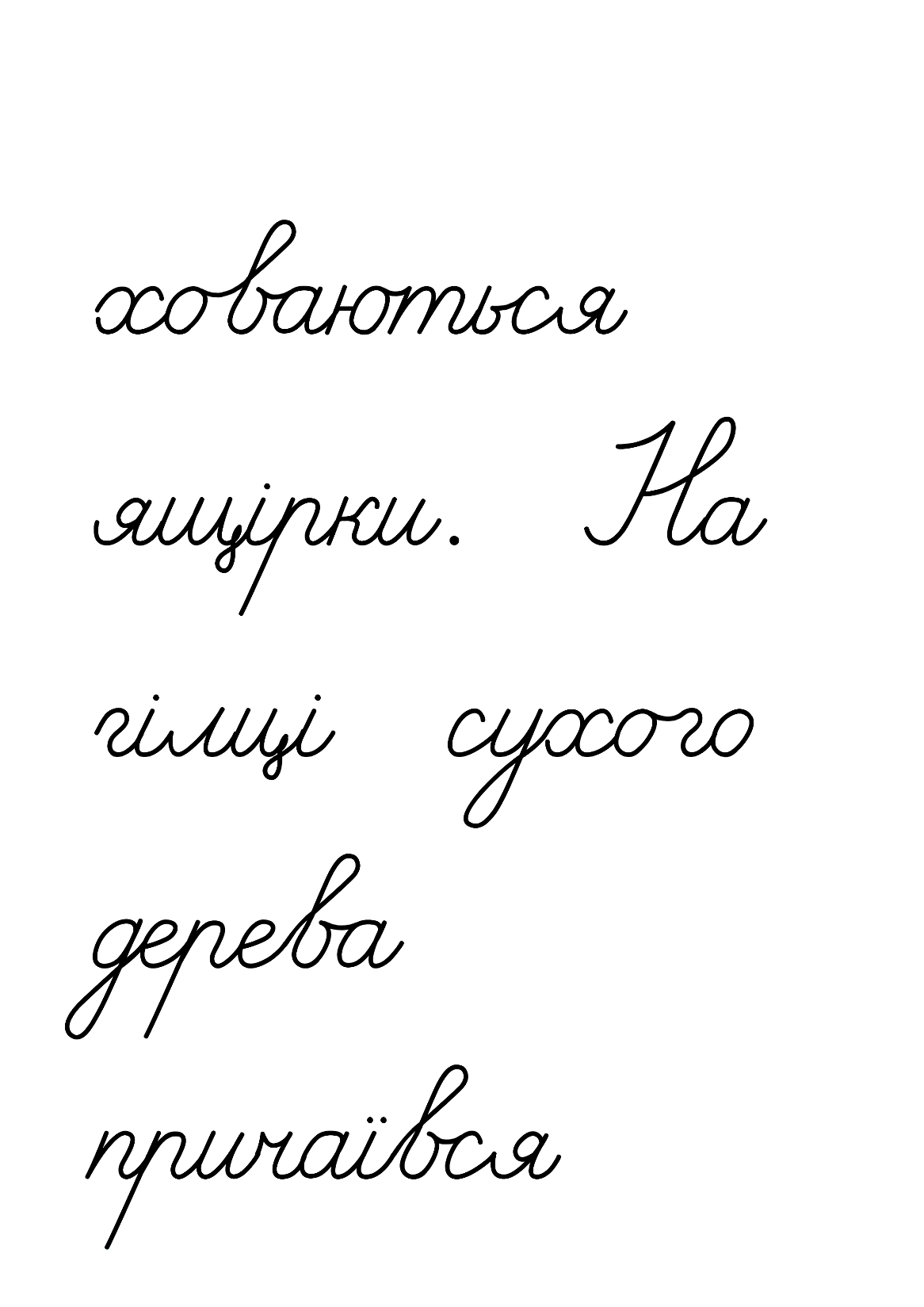 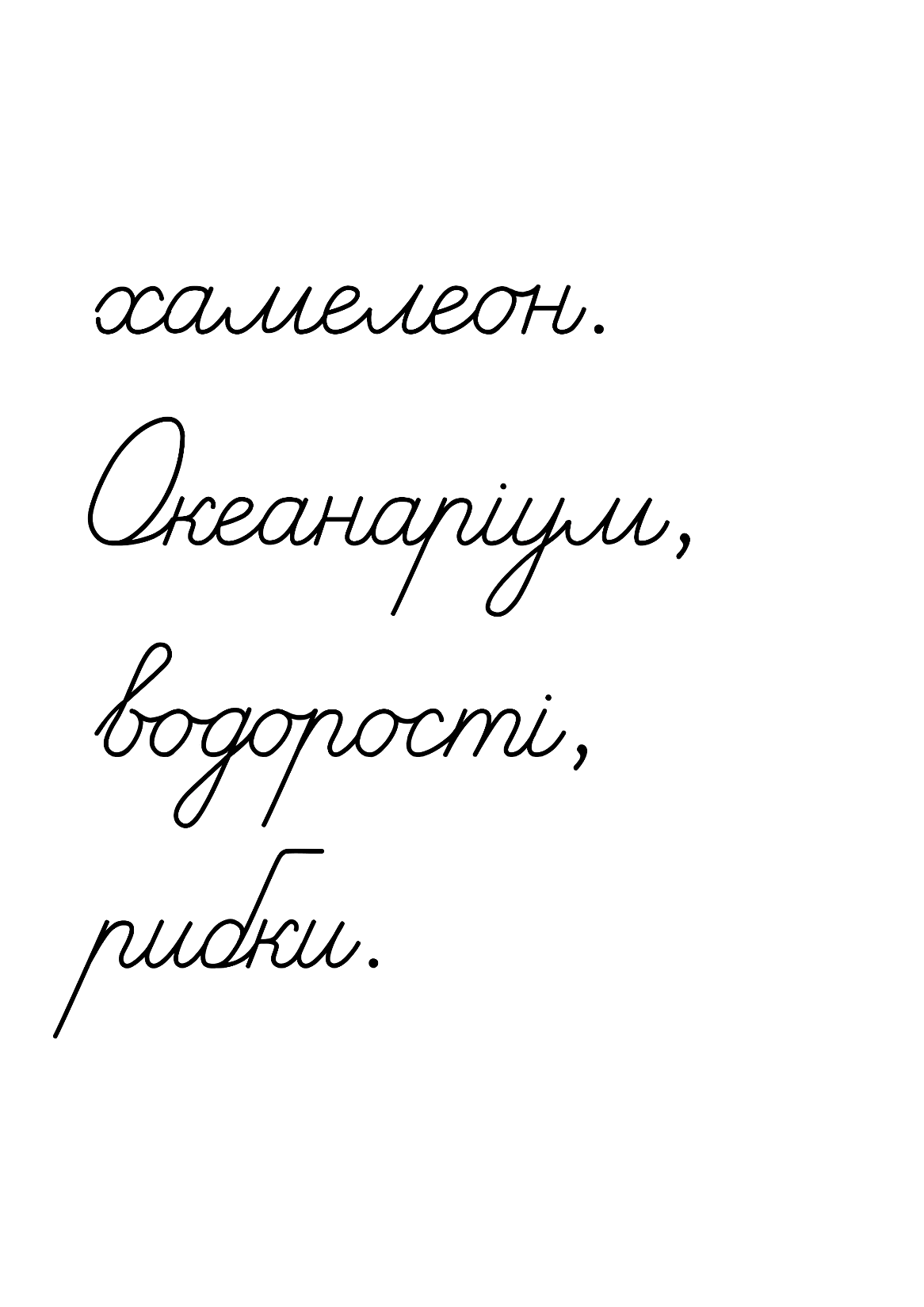 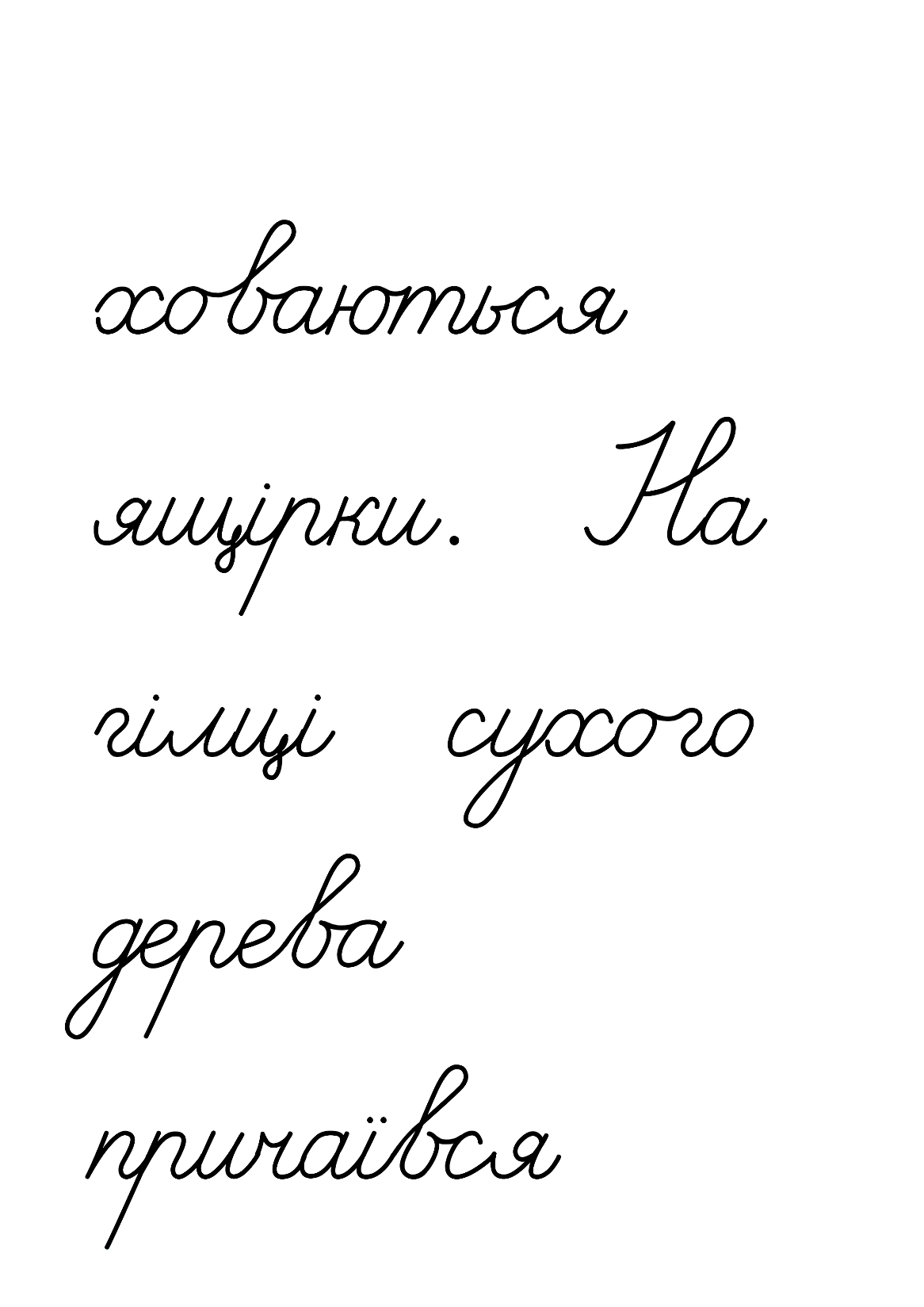 Читалочка побувала в шкільному живому куточку
Допоможи їй скласти розповідь про нього. Скористайся малюнком і поданими словами.
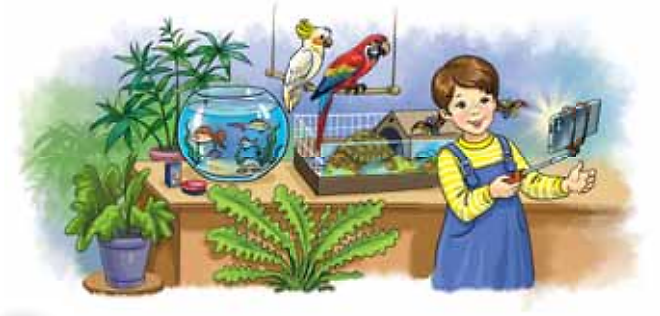 Розглянь малюнок.
Як ти гадаєш, де побувала Читалочка?
Кого вона там побачила? 
З ким сфотографувалася?
Як ти вважаєш, чи сподобалося Читалочці в живому куточку?
побувала            сподобались      
побачила      сфотографувалась
Підручник.
Сторінка
121
Прочитай повідомлення Щебетунчика
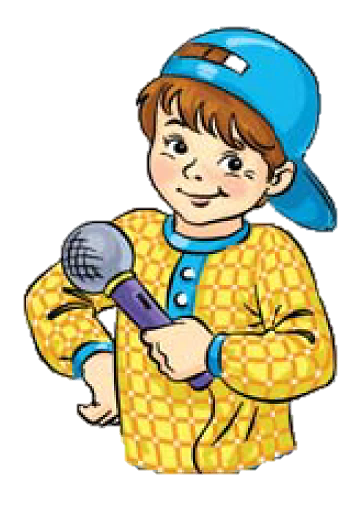 Чи здогадуєшся, про що розповів Щебетунчик?
Маленький океанаріум стоїть у мене вдома. У ньому також ростуть водорості. А між ними плавають  рибки. Я спостерігаю за ними щодня.
Поясни, чим схожі і чим відрізняються океанаріум і акваріум.
Океанаріум – водоймище, басейн, обладнані для утримання морських тварин і риб з метою спостереження за ними та їх вивчення; музей живої морської природи.
Акваріум – скляна посудина, призначена для утримання в домашніх умовах тропічних рослин та риб.
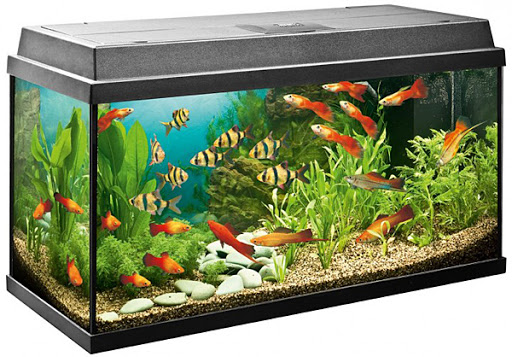 Підручник.
Сторінка
121
Додаткове завдання
Випиши головні слова з речень, які сказав Щебетунчик.
Маленький океанаріум стоїть у мене вдома. У ньому також ростуть водорості. А між ними плавають  рибки. Я спостерігаю за ними щодня.
(Що?) Океанаріум (що робить?) стоїть, (що?) водорості (що роблять?) ростуть, (хто?) рибки (що роблять?) плавають, (хто?) я (що роблю?) спостерігаю.
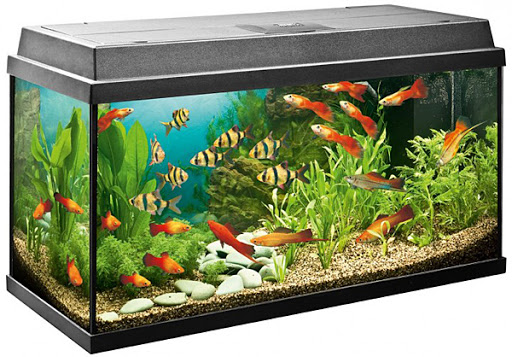 Підручник.
Сторінка
121
Робота в зошиті
1. Поєднай стрілочками слова, щоб утворилися речення.
2. Прочитай речення. Підкресли головні слова в кожному з них.
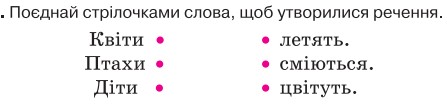 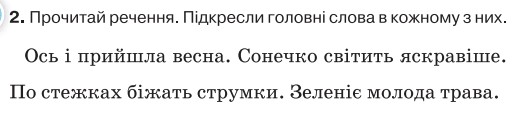 3. Побудуй з поданих слів розповідне речення і запиши. Підкресли головні слова
4. Устав у речення пропущені головні слова. Скористайся малюнками.
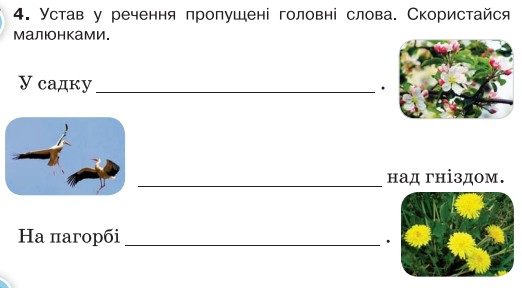 зацвіли яблуні.
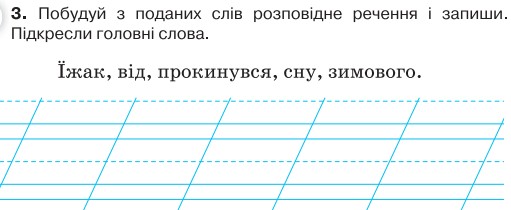 Лелеки літають
Їжак прокинувся від 

зимового сну.
жовтіють куль-
бабки.
Сторінка
Ст 66
Підсумок. Рефлексія
Про що дізнались на уроці? 
Які слова називають головними словами речення?
Прочитай з різними почуттями і різною інтонацією речення «До зустрічі!»:
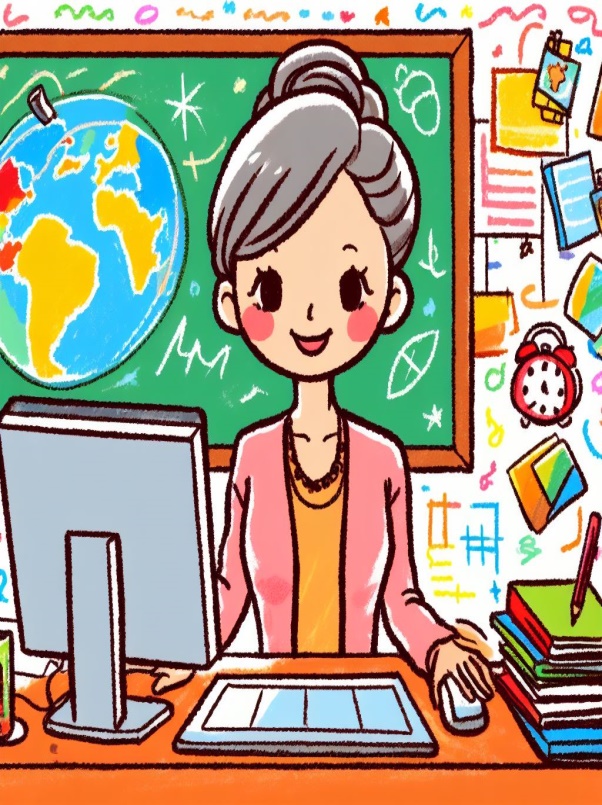 з образою
замріяно
Зі злістю
здивовано
з радістю
Для відкриття інтерактивного завдання натисніть на оранжевий прямокутник
Відкрити онлайнове інтерактивне завдання